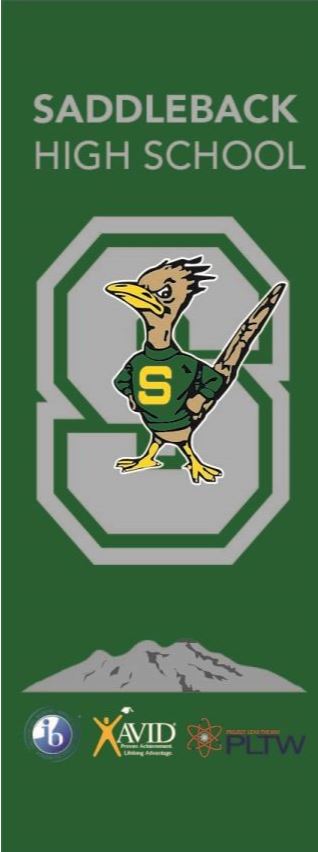 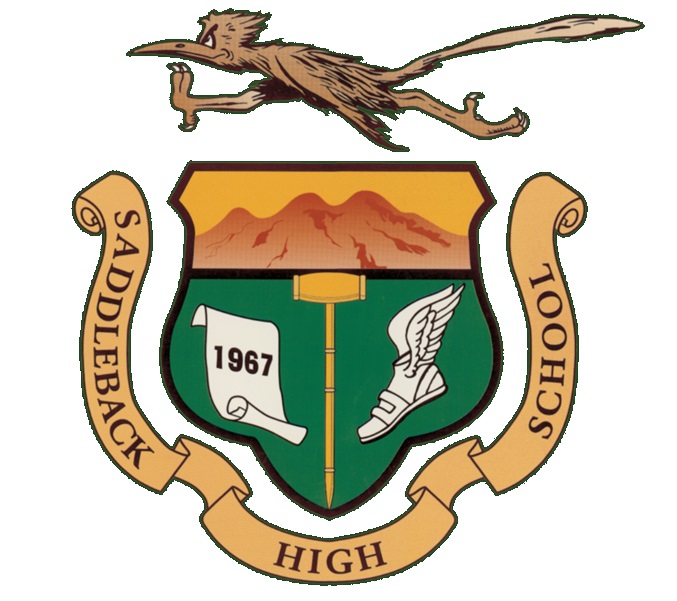 Saddleback Scholars
Wednesday, November 10, 2021
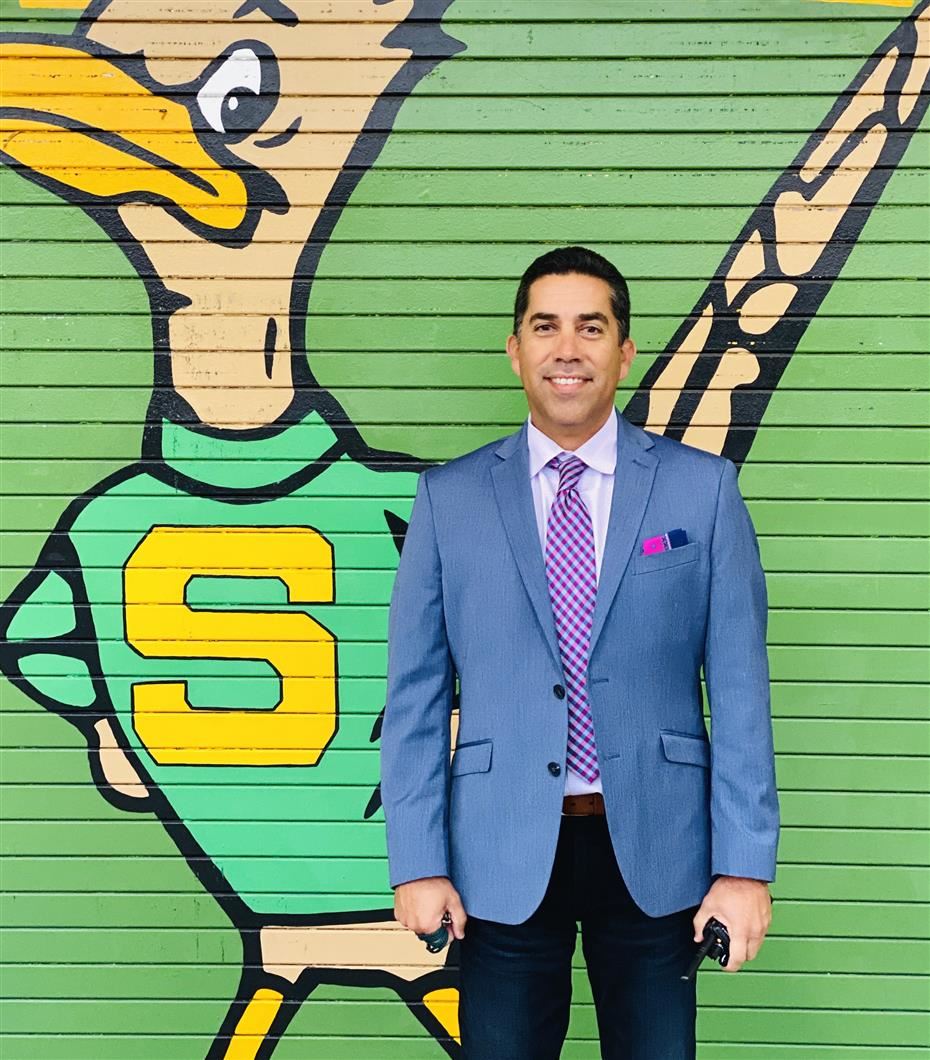 Mr. Bustamante - Principal
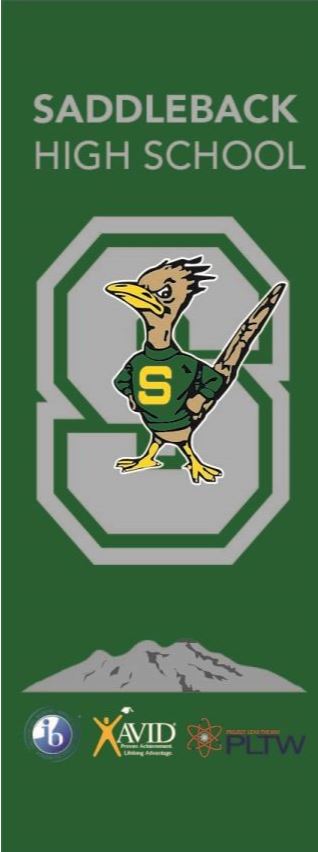 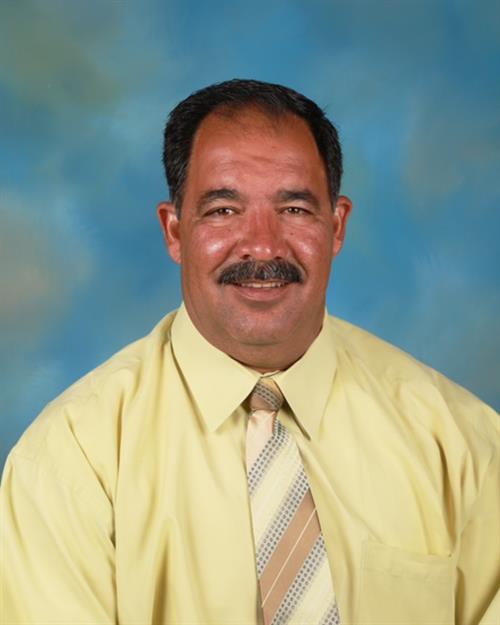 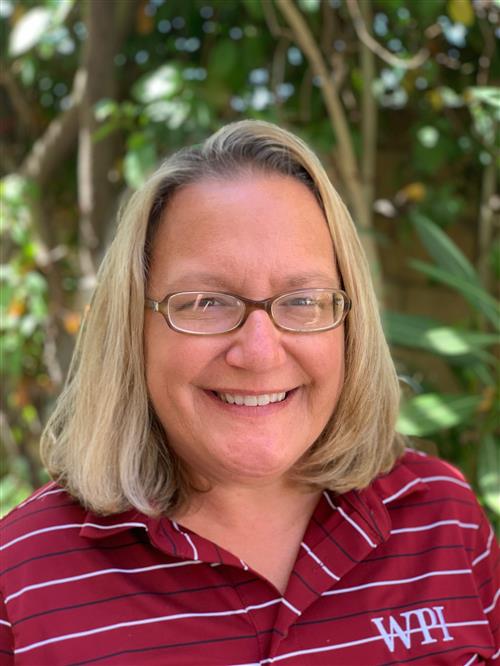 Mrs. Scruton - Assistant Principal
Guidance & Counseling

Mr. Shalash - Assistant Principal
9th & 10th Grade

Dr. Osman - Assistant Principal
11th & 12th Grade

Mrs. LaBare -  IB Coordinator
7th & 8th Grade
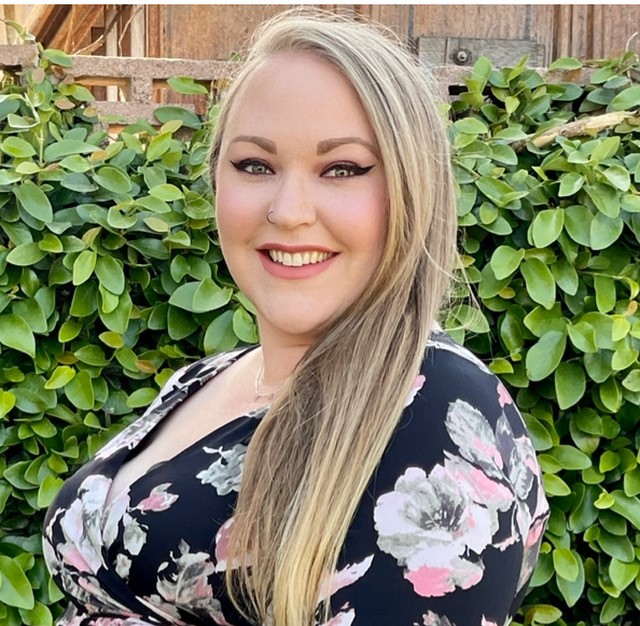 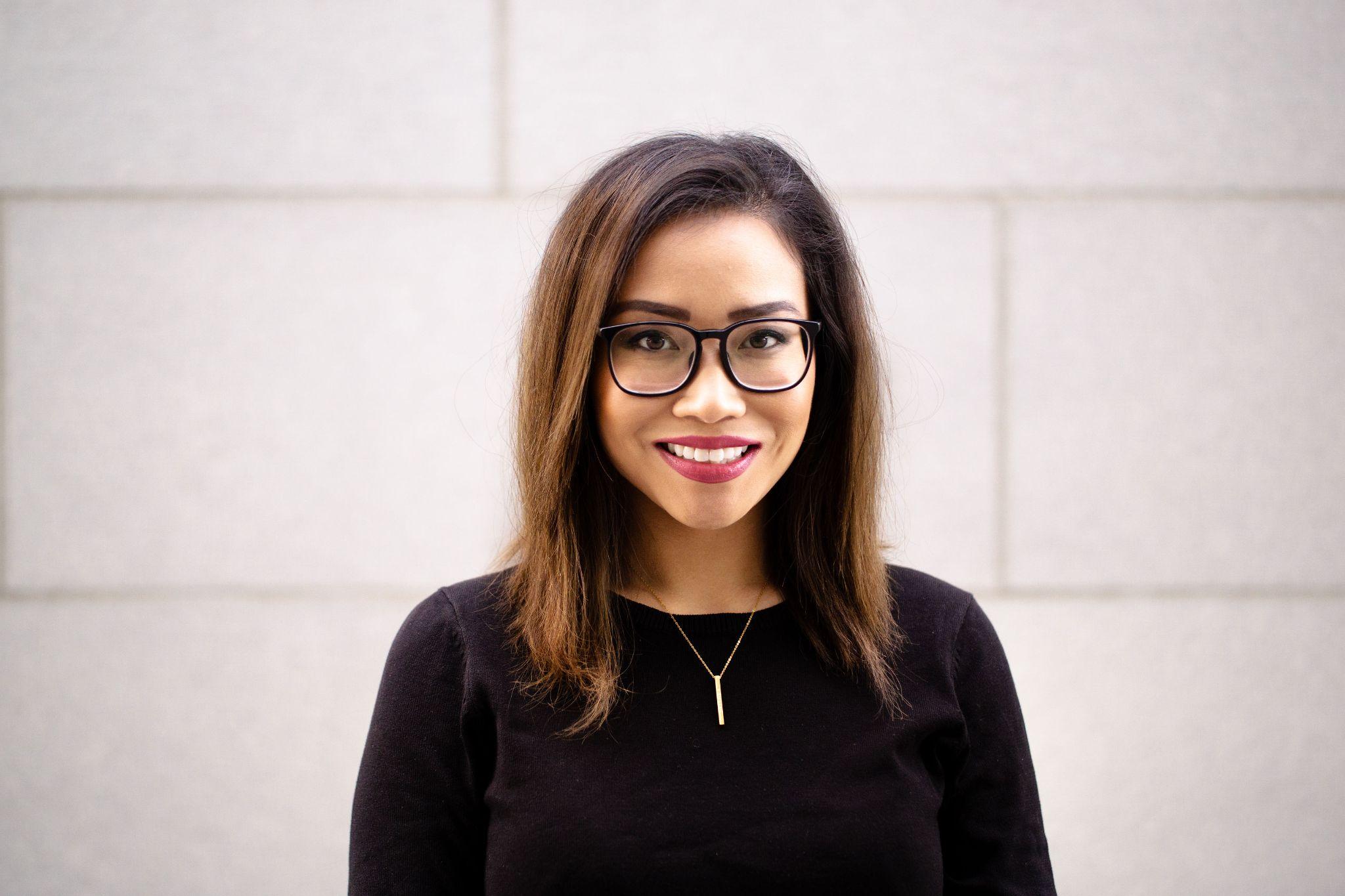 Who Are We?
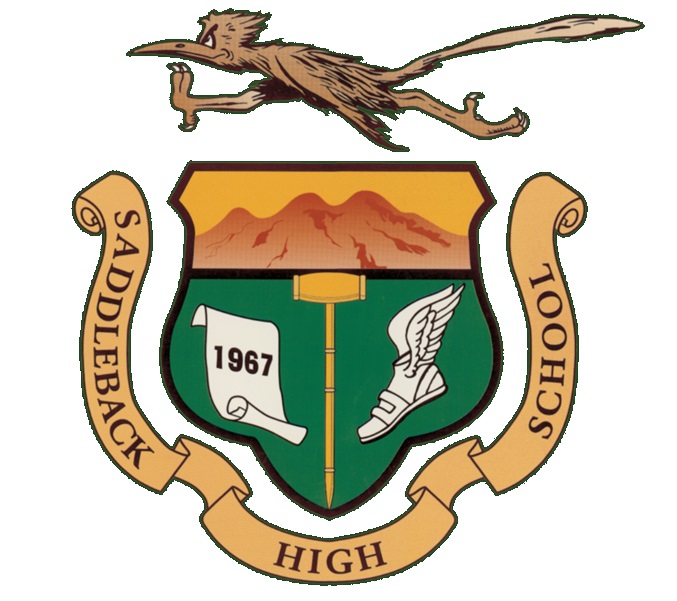 Saddleback High School - “We will work together to deliver rigorous instruction and personalized support to provide a successful transition to higher education and beyond, while promoting lifelong learning.”
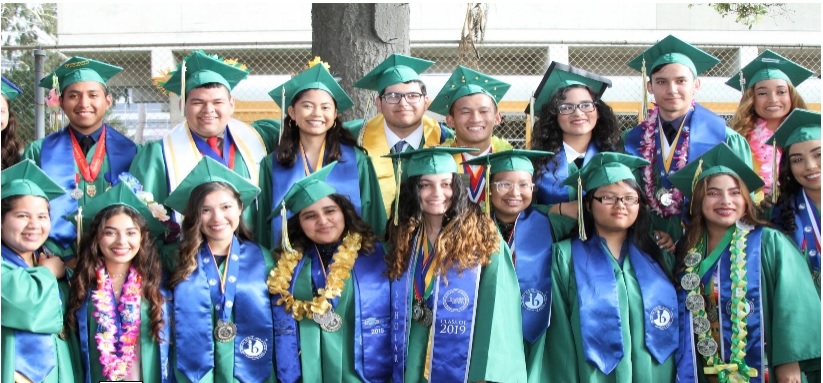 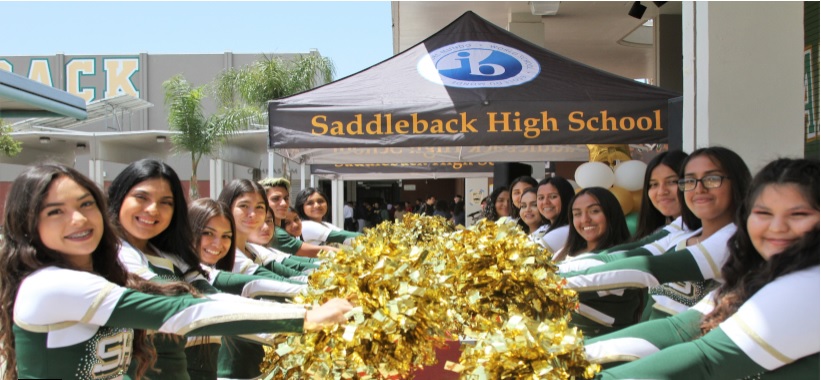 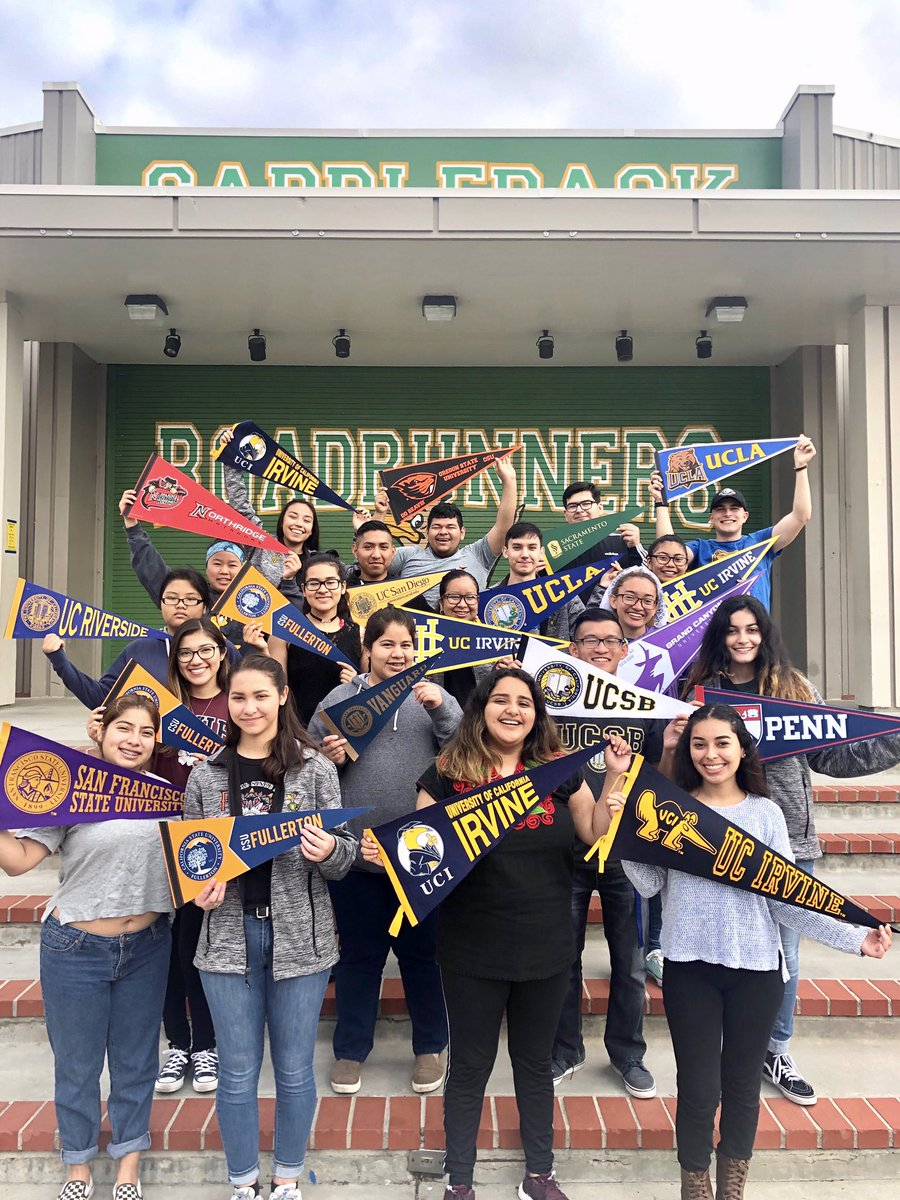 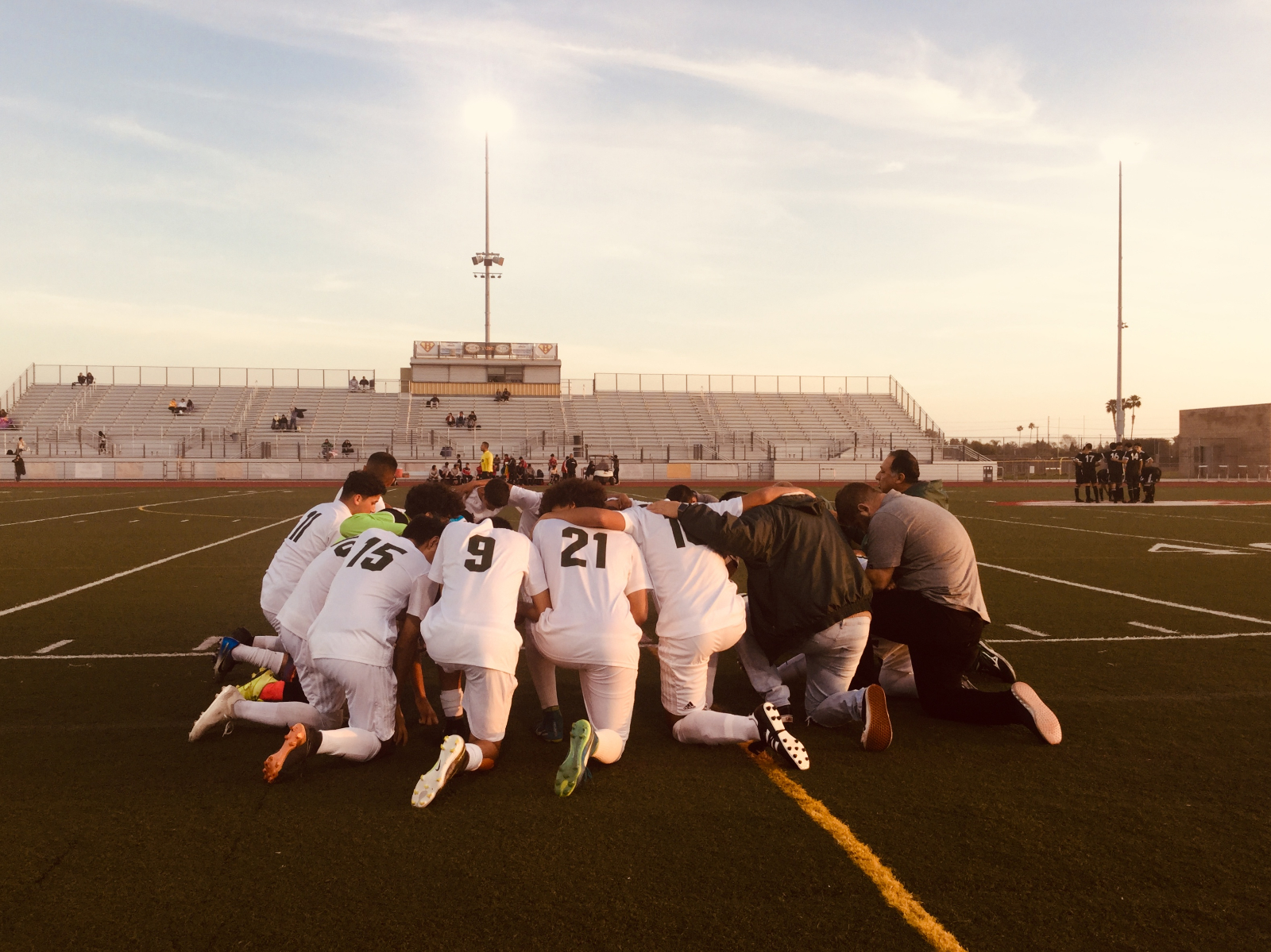 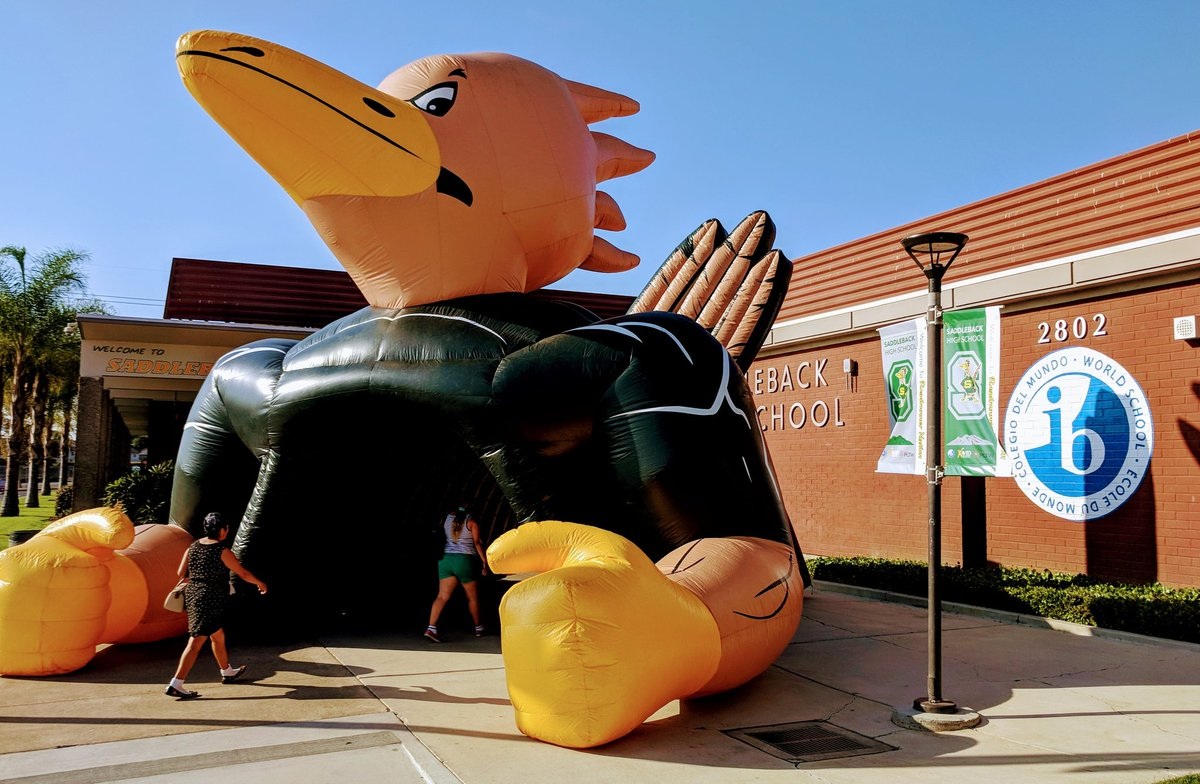 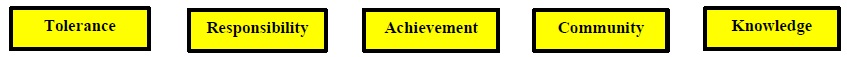 [Speaker Notes: Correa]
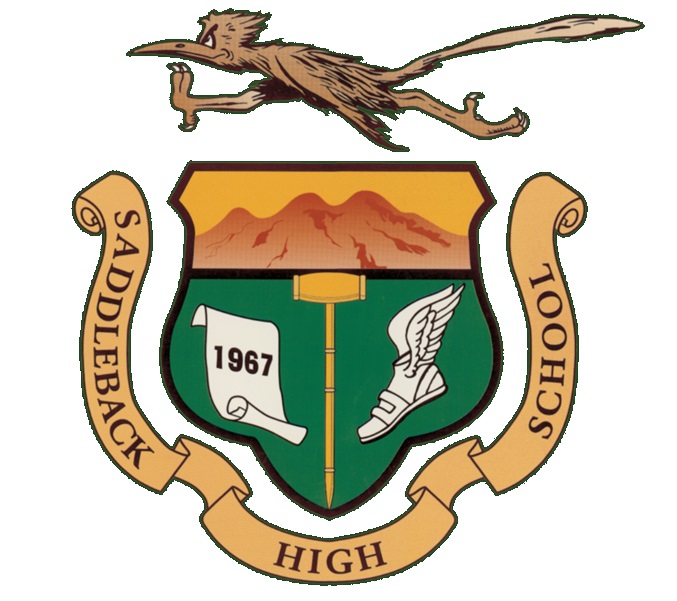 Where are we and what are we doing?
Reflections on the first semester
Is it what you expected?
Goal Setting	What’s your plan?
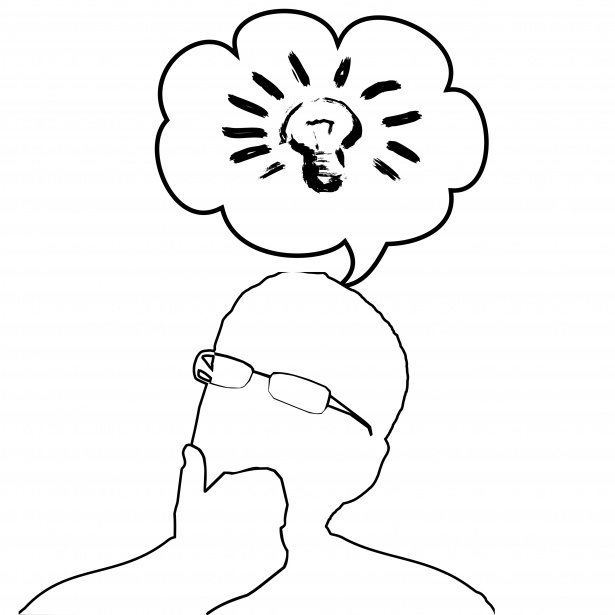 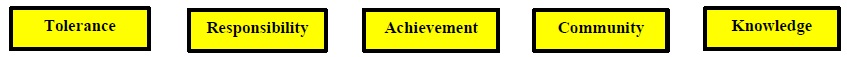 Attendance & Illness
Regular attendance is vital to your success at Saddleback!
Any Absence-Requires a valid reason 
Not all absences are excusable





Ilness
Must come to the nurse’s office for evaluation
Don’t call parents ahead of time
Clear Absences-ASAP
Doctor’s Note-Proof
COVID TESTING MONDAYS
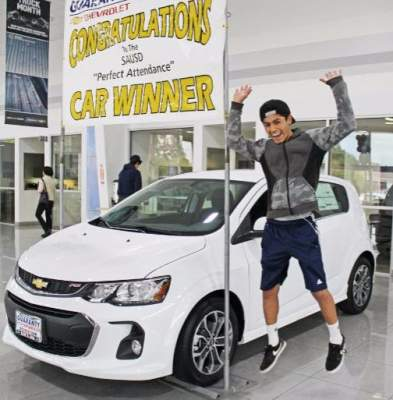 Student Agenda page 5
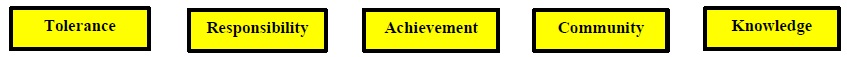 [Speaker Notes: ADD MONDAY]
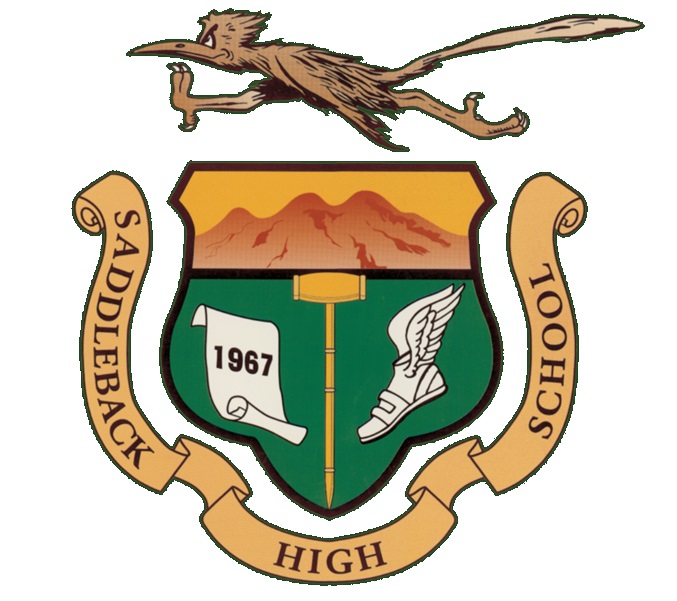 Tardy Policy
Tardy- 1-30 minutes late
Truancy- 31 minutes of more. 
An absence will be considered a truancy if not excused
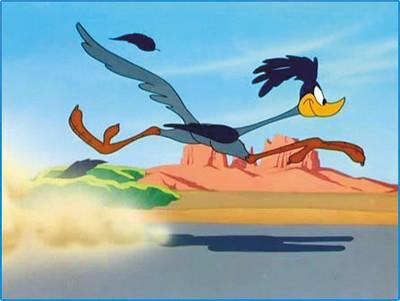 Student Agenda page 5
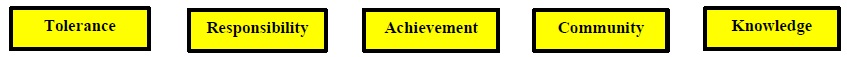 [Speaker Notes: Correa]
Student Conduct
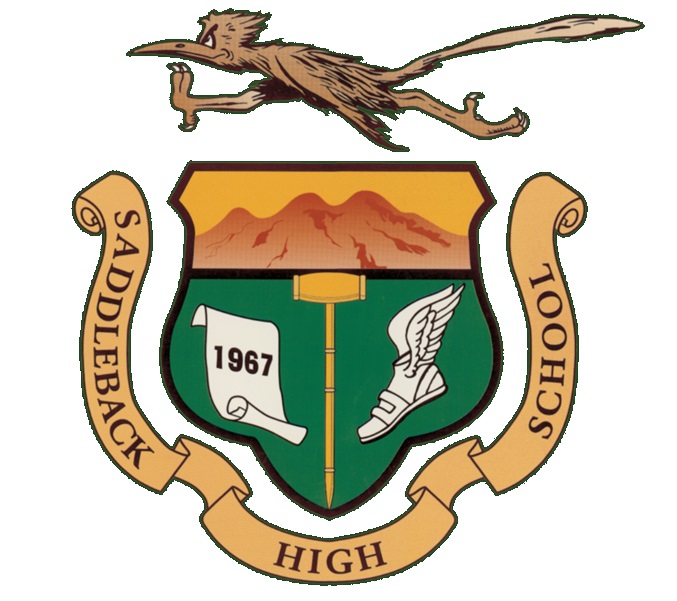 Cell Policy
Headphones/ earbuds
Dress Code
Hoodies
Hats
Skateboards/bikes
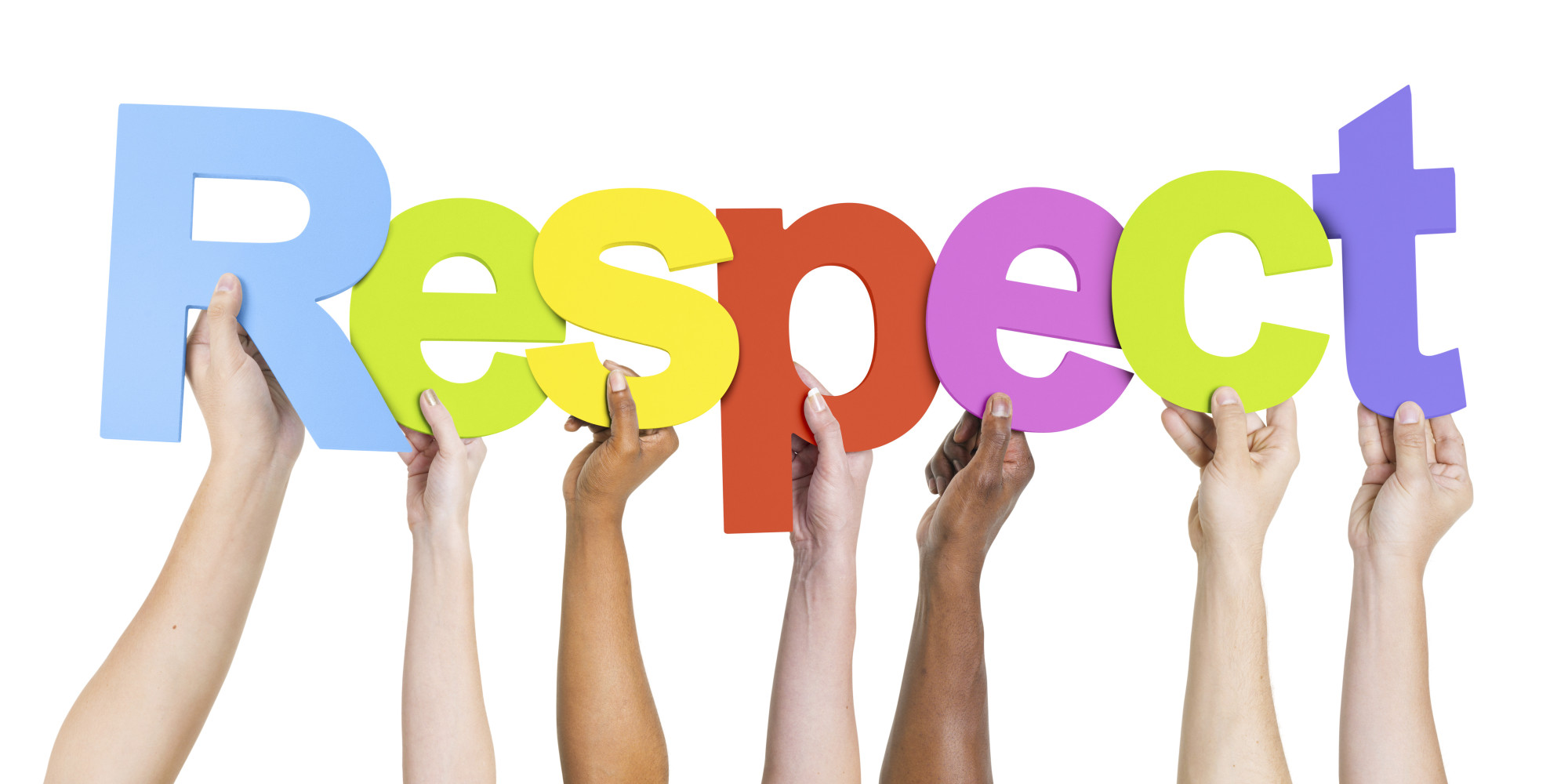 Student Agenda page 6-8
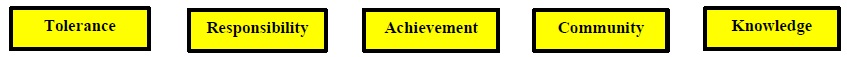 [Speaker Notes: Correa]
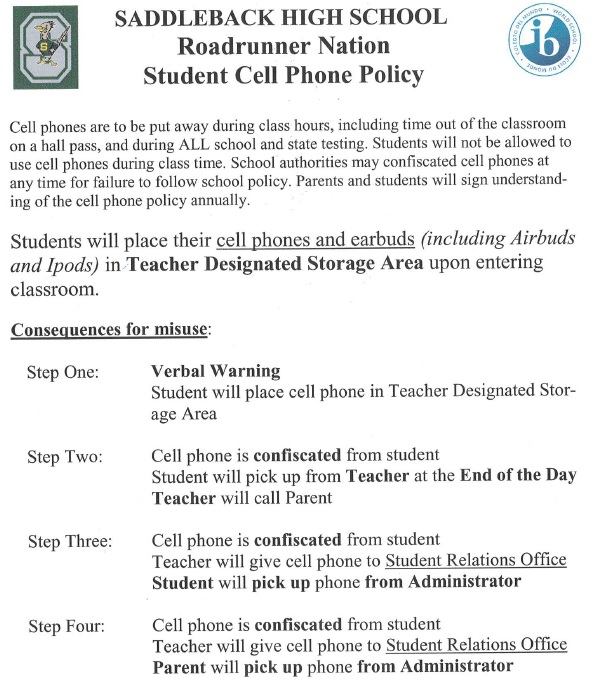 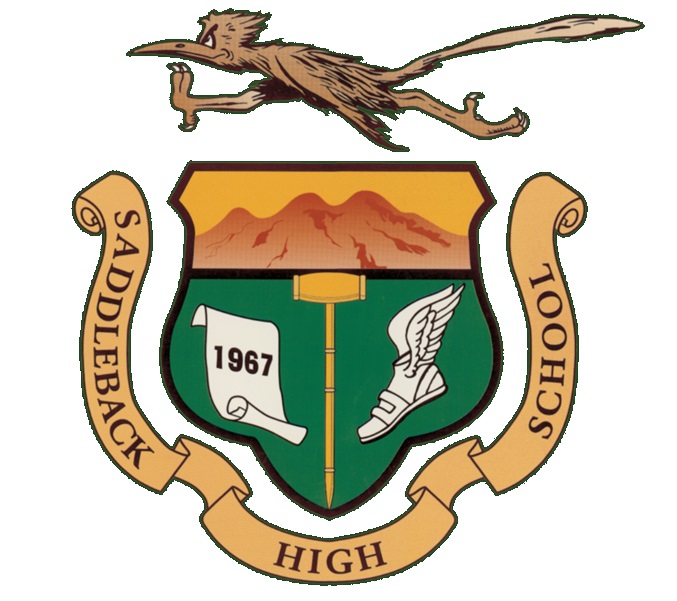 Cell phones
Headphones
Earbuds Policy
*Teacher’s discretion in the classroom
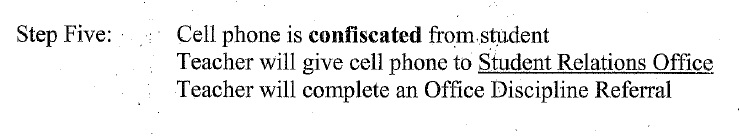 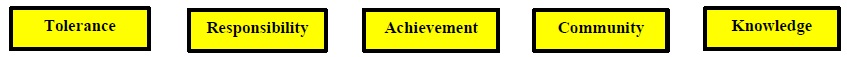 [Speaker Notes: Shin]
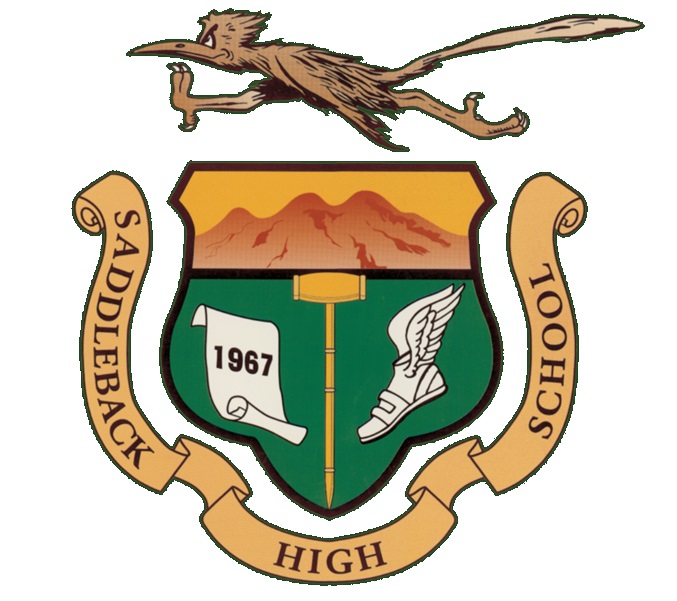 Dress Code - What’s acceptable & What’s not?
Hats / Caps/Beanies
Only Saddleback hats are allowed on campus
Can only be worn outdoor (not in buildings or classrooms)
No Hoodies worn over head except when weather permits (outdoors) 

Violation of school dress code can lead to consequences, including parent conference, issuing of spirit wear, detention, campus beautification, Saturday School, or other consequences issued by admin.
Student Agenda page 9
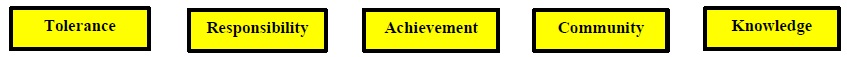 [Speaker Notes: Shin]
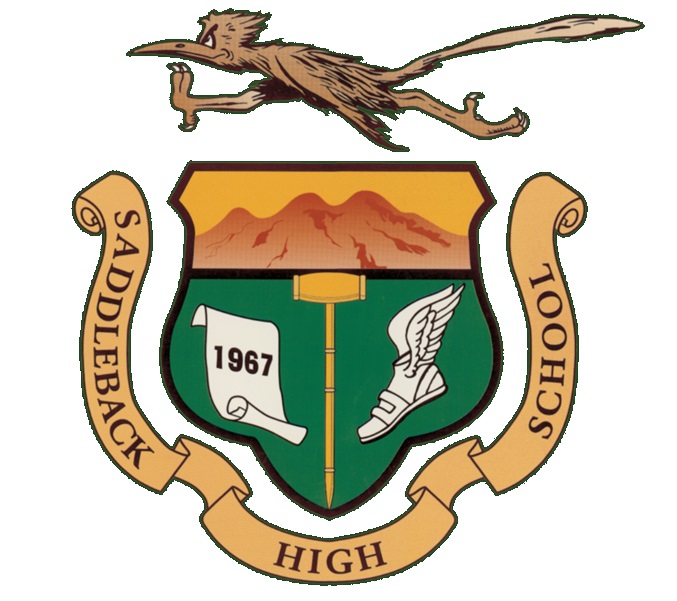 Slides & Sandals - What’s acceptable & What’s not?
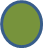 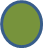 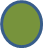 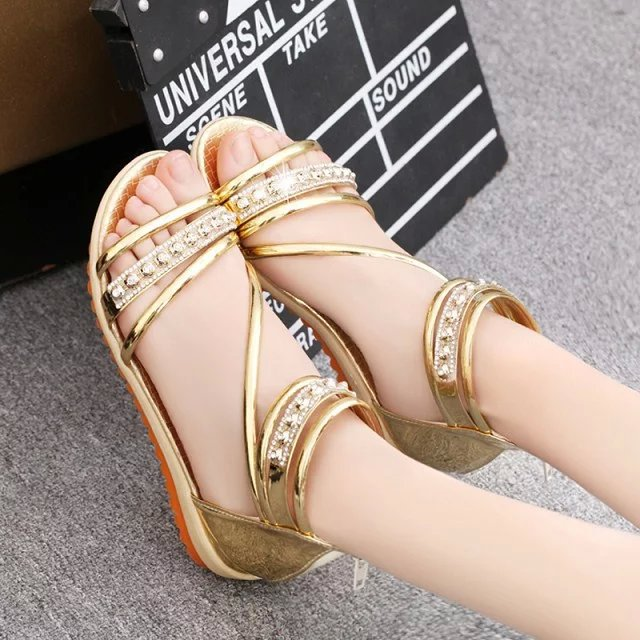 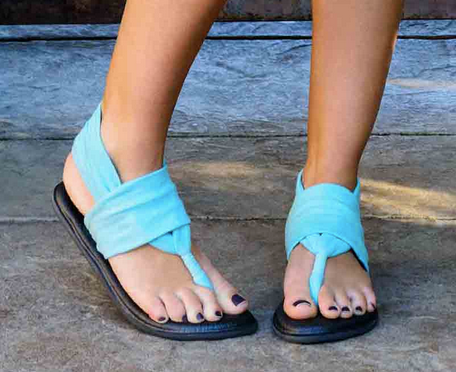 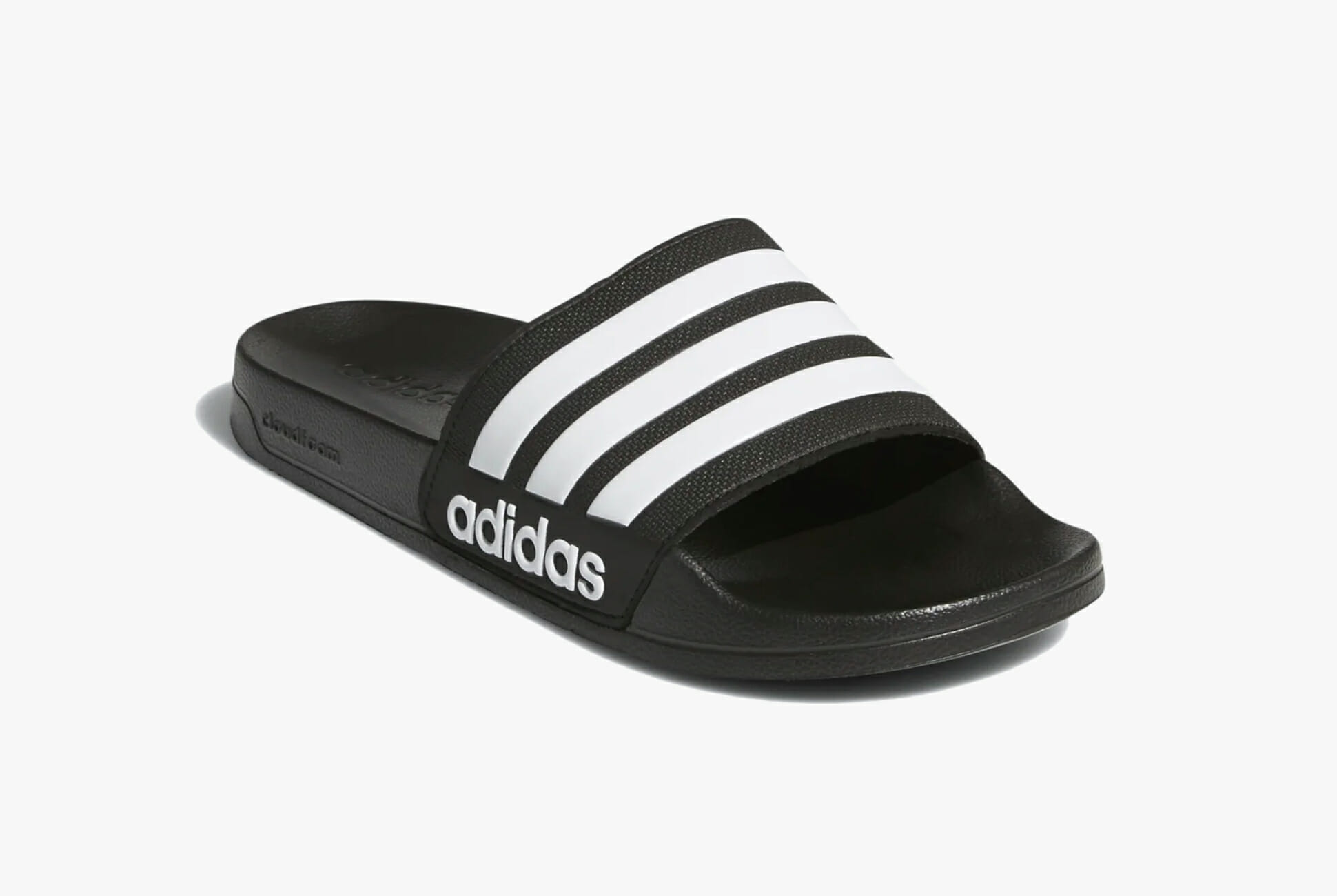 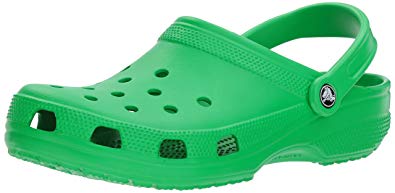 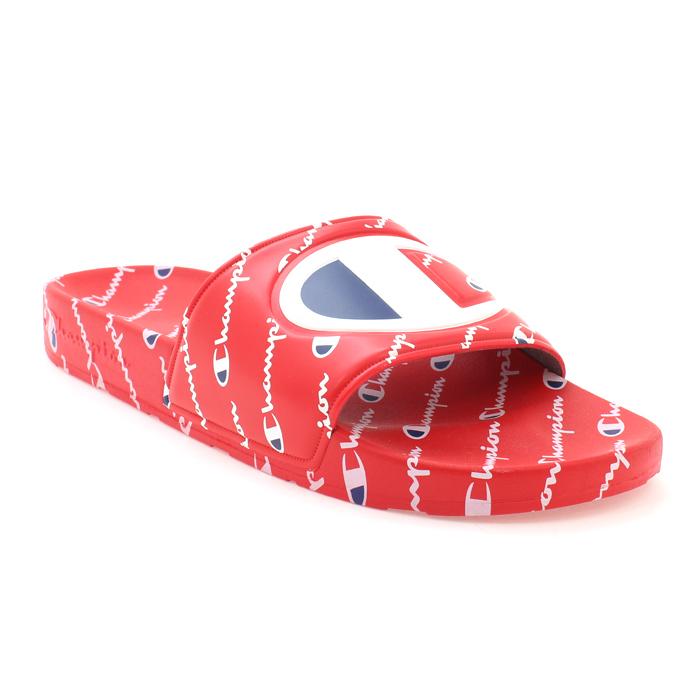 Sandals without a strap are not allowed
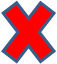 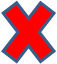 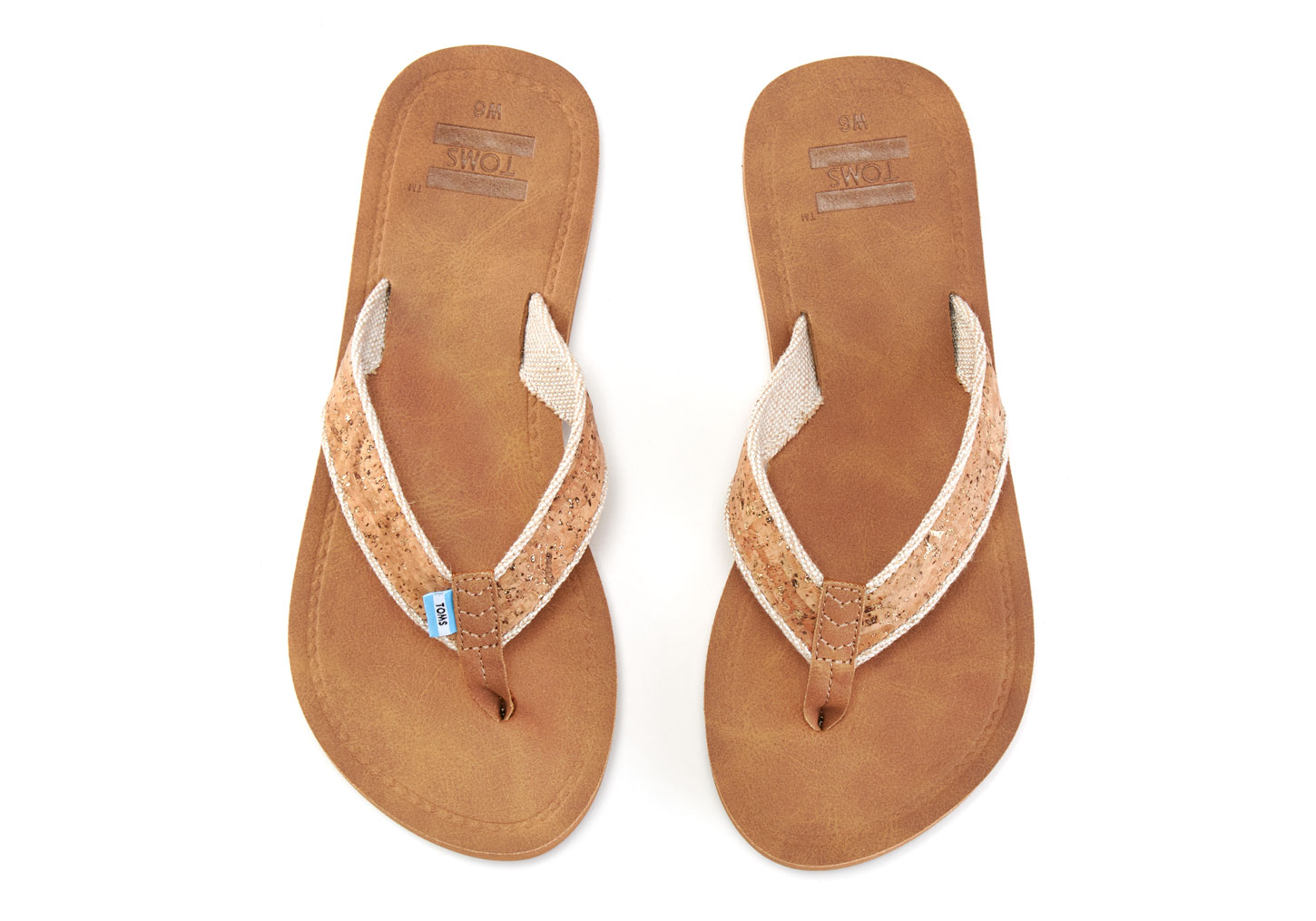 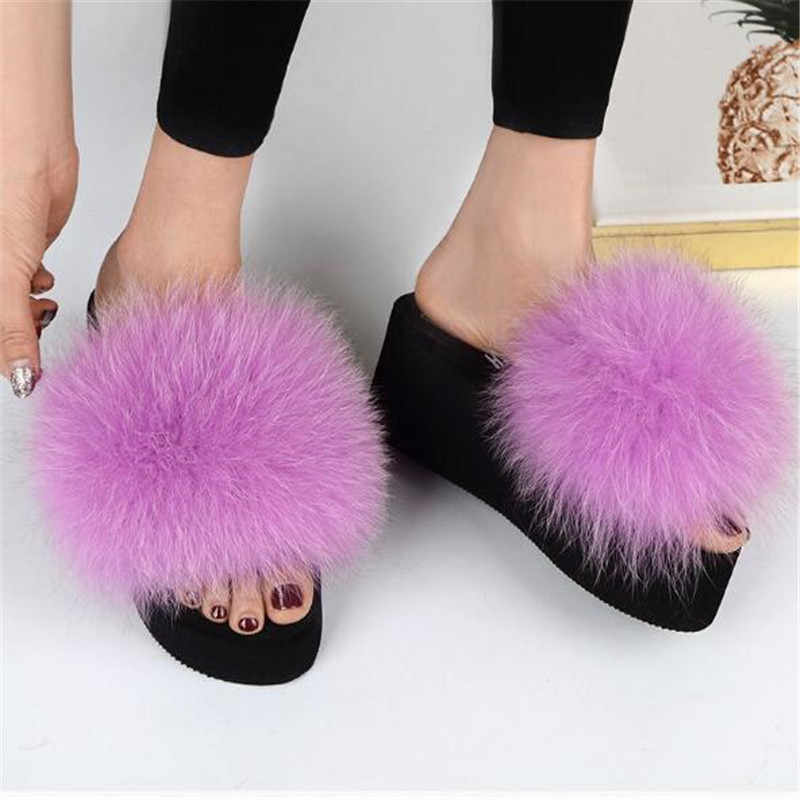 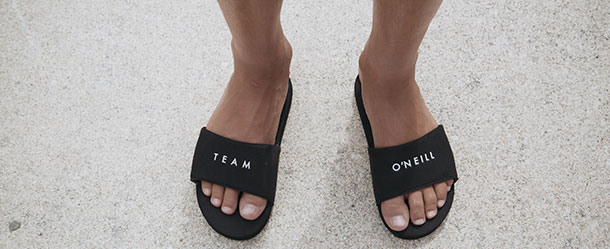 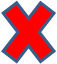 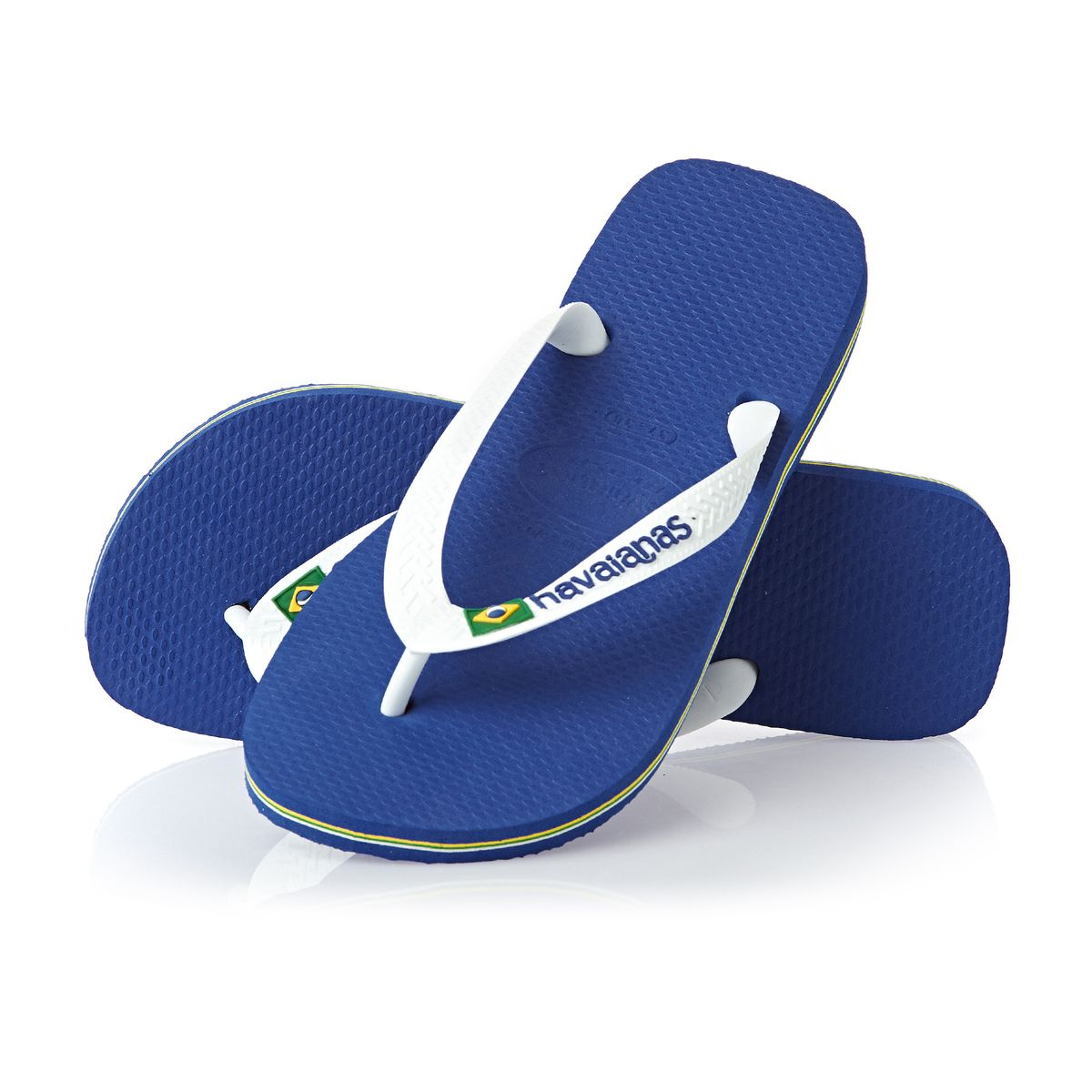 Student Agenda page 9
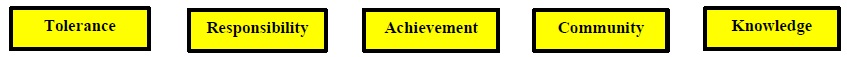 [Speaker Notes: Shin
Safety First - Some facial rings can be unsafe for students. When in doubt, check with Discipline Office]
Skateboards & Bicycles
No riding on the skateboards or bicycles on campus or inner perimeter of campus
You are responsible for your own belongings
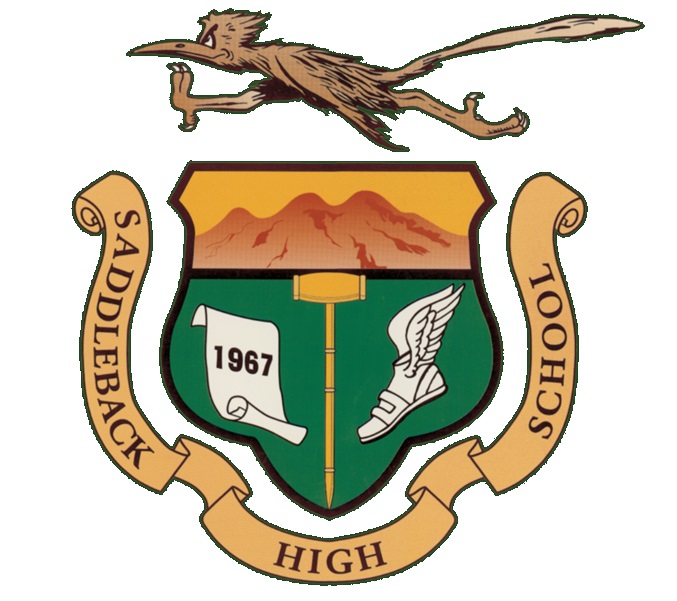 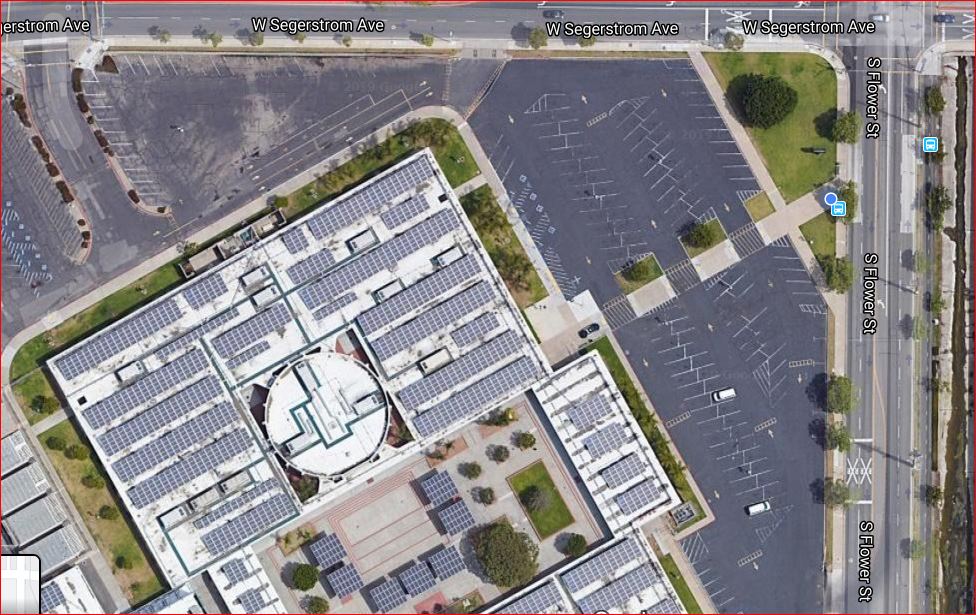 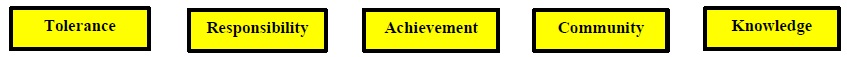 [Speaker Notes: Shin]
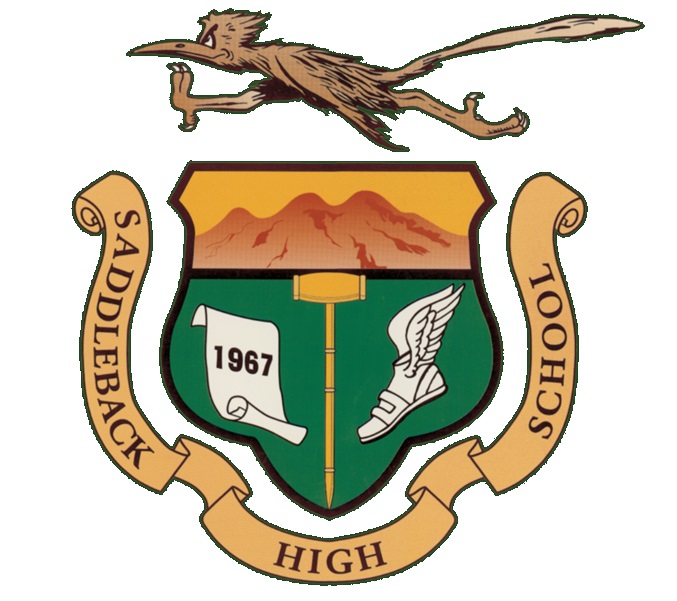 Lunch
Attend your assigned lunch
No outside foods are allowed during lunch
No deliveries accepted
Please make sure to clean up after yourself! 
Clear your tables after breakfast and lunch!
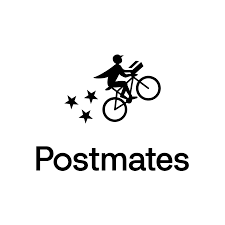 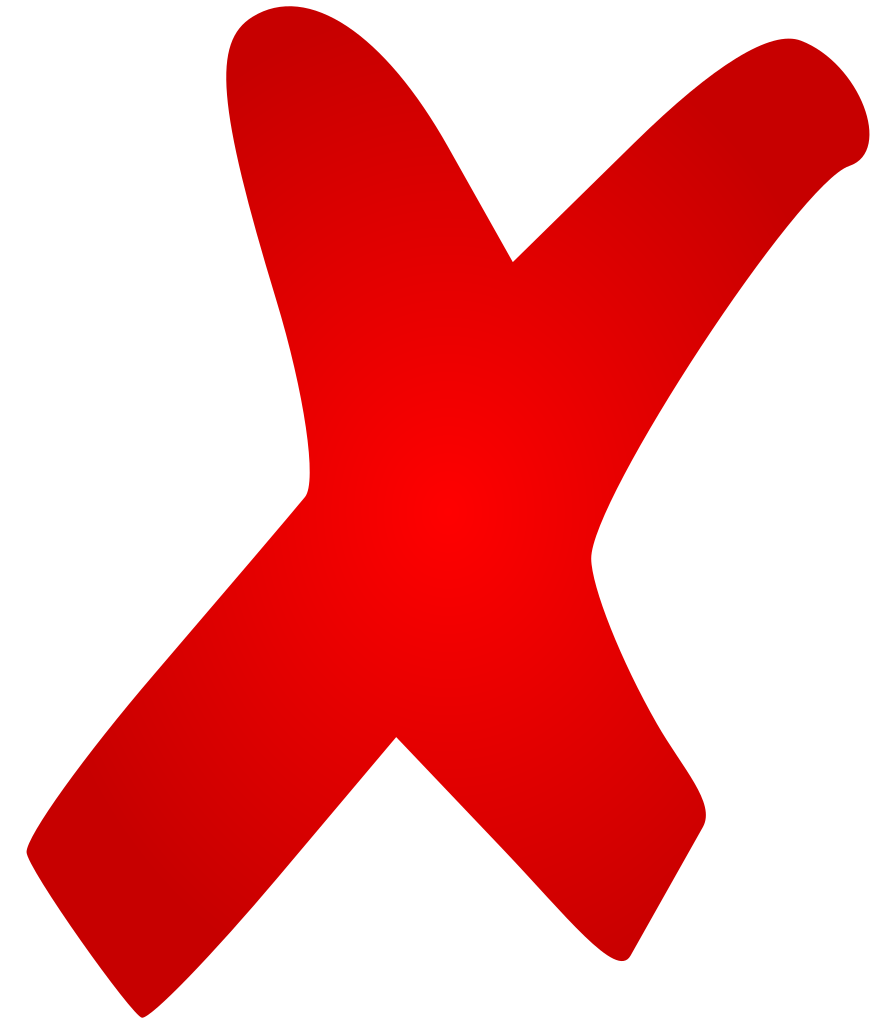 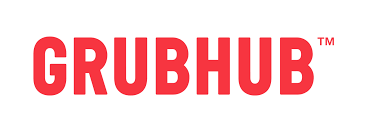 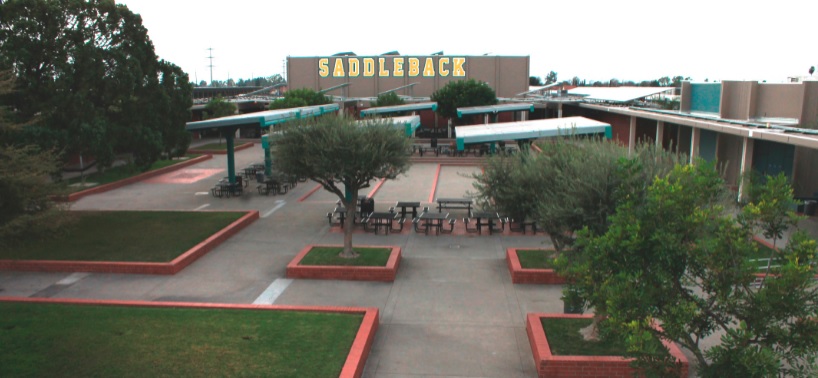 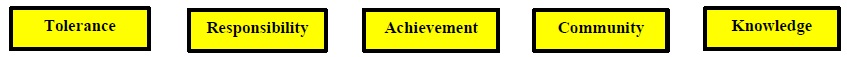 [Speaker Notes: Shin]
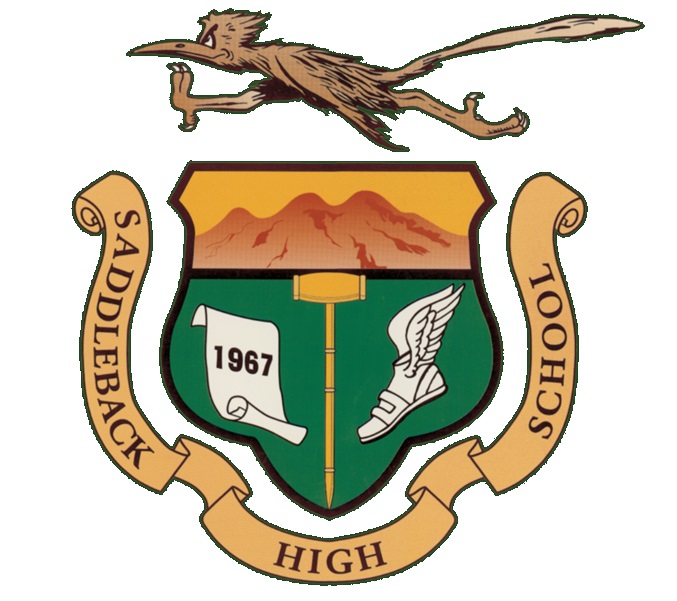 Grading Policy
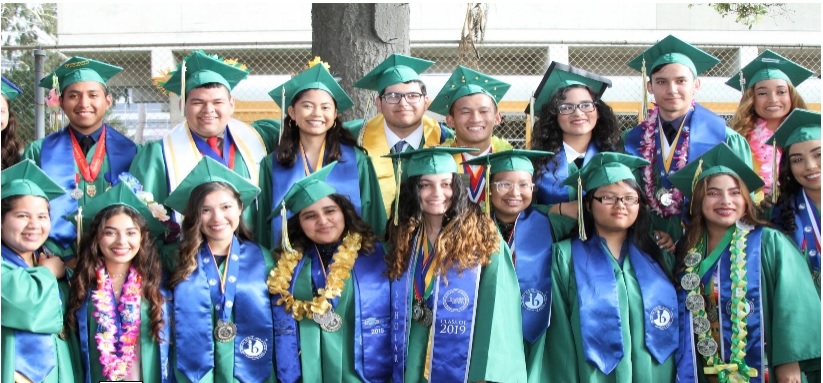 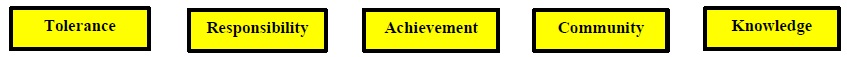 [Speaker Notes: ADD 7TH/8TH]
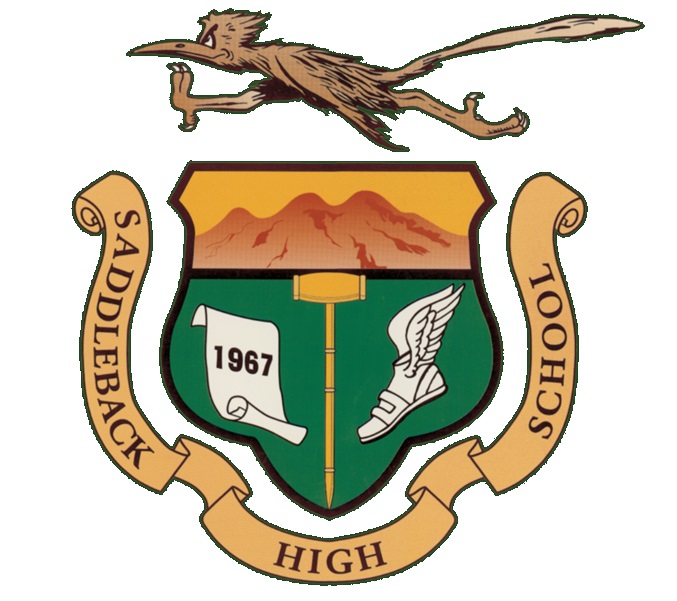 Chromebooks
Bring your Chromebook to school charged! 
Bring broken devices to the library.
Use a case!
Buy insurance to cover repair costs.
Check out loaner chromebooks before school if yours is out for repair
Do not loan it to friends.
Do not leave it in your teacher’s classroom.
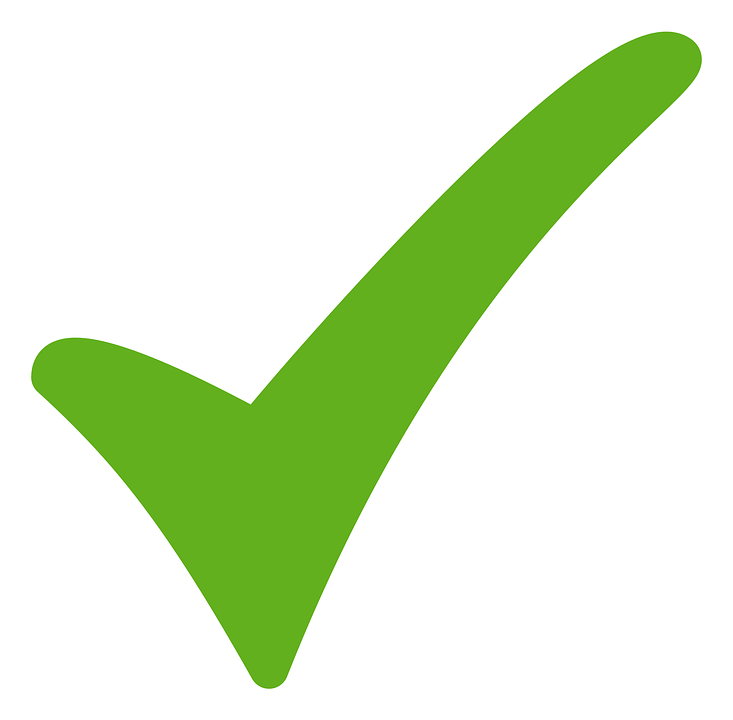 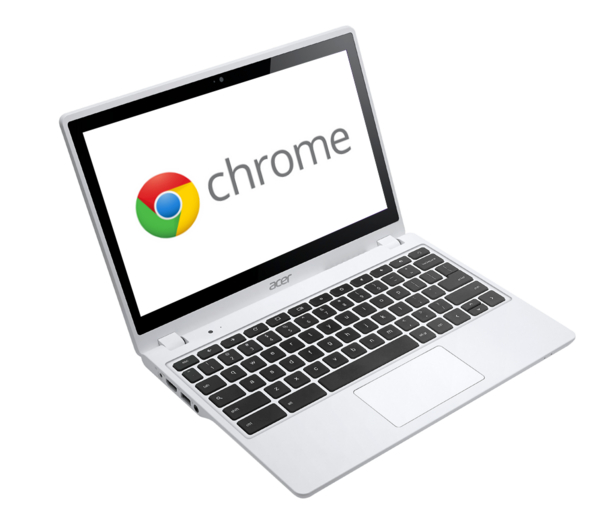 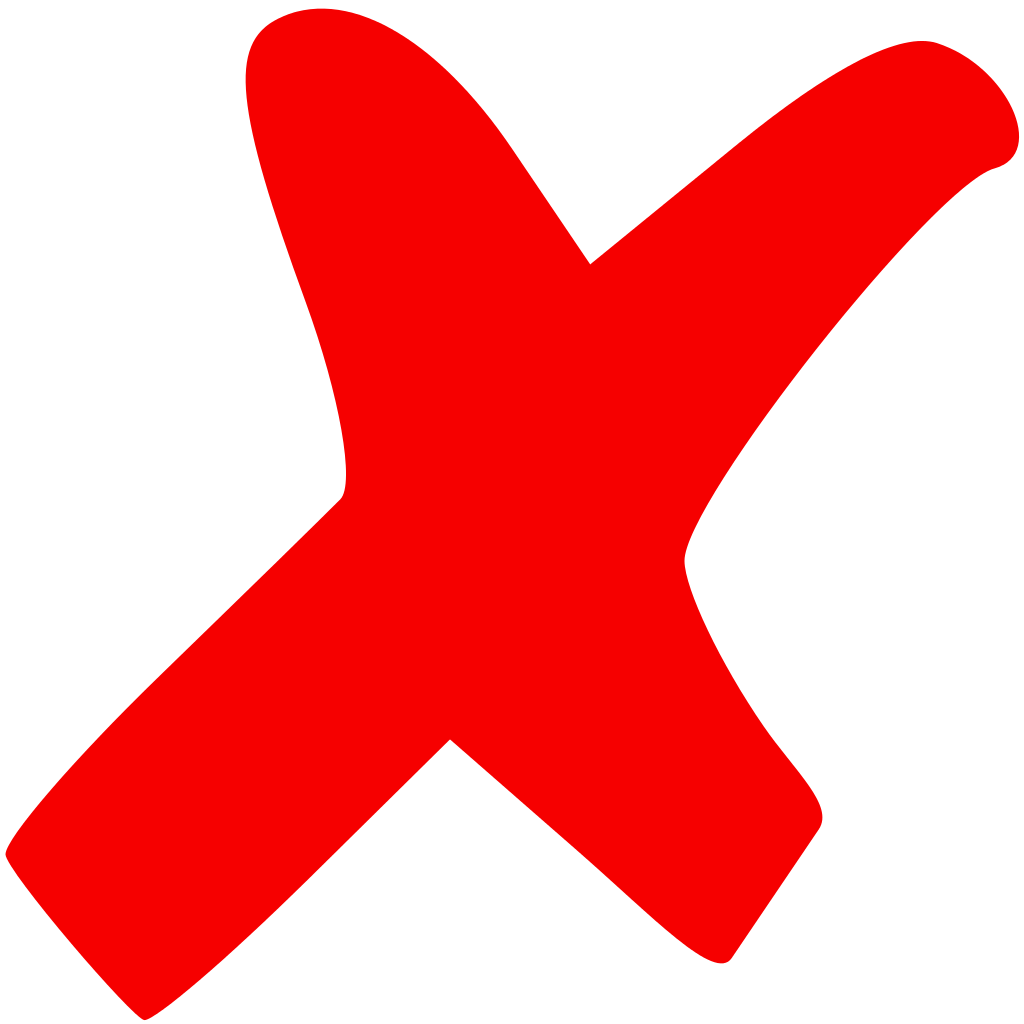 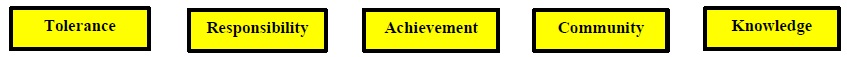 [Speaker Notes: Gerdes]
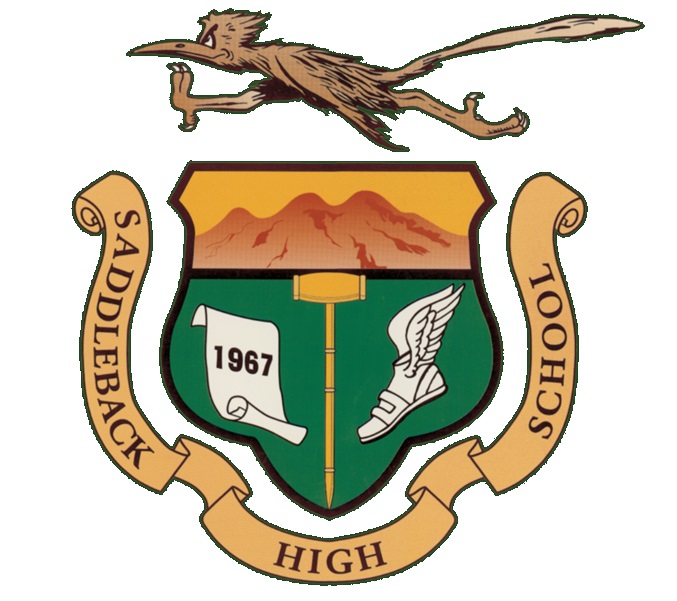 Spring Testing
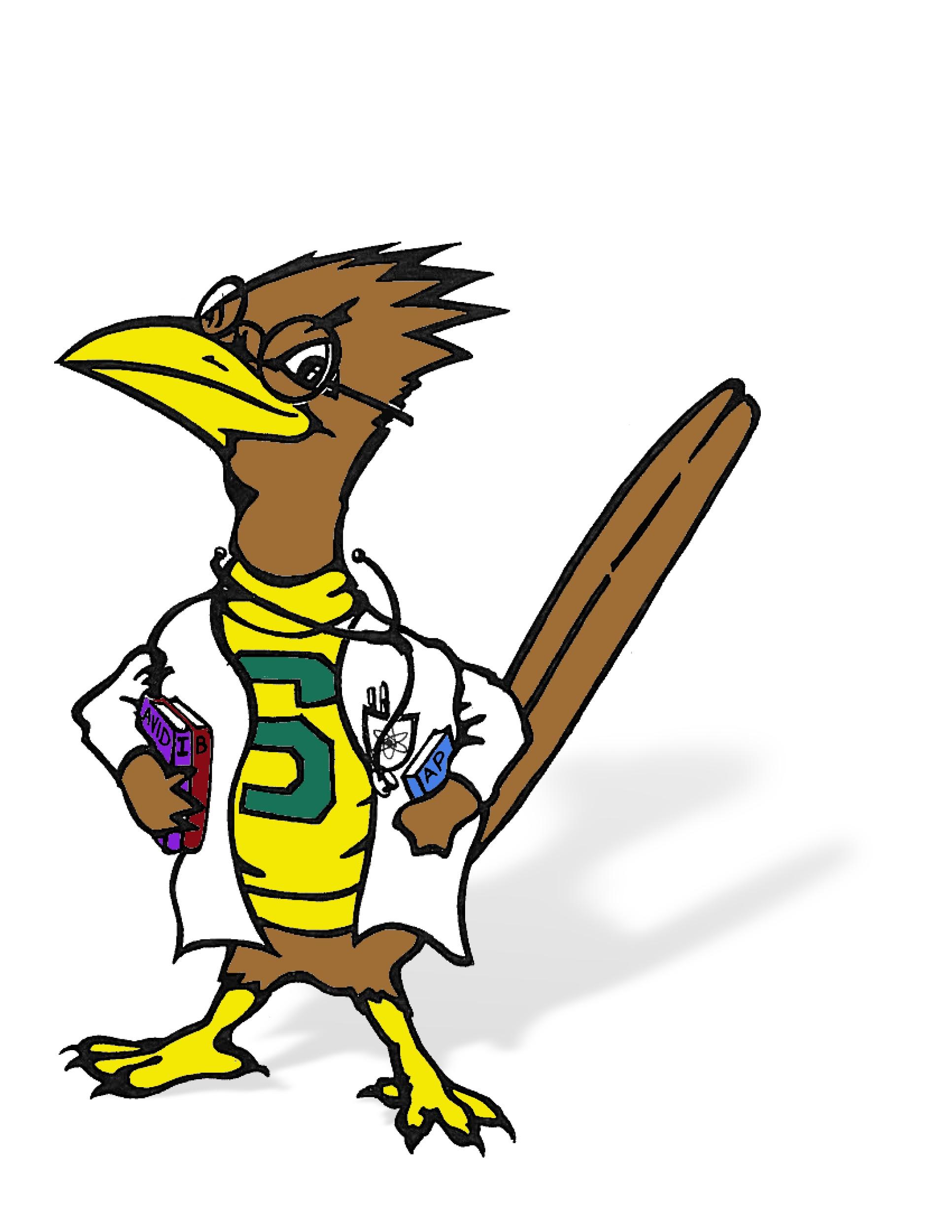 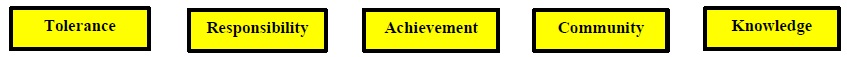 [Speaker Notes: Correa]
Spring Activities
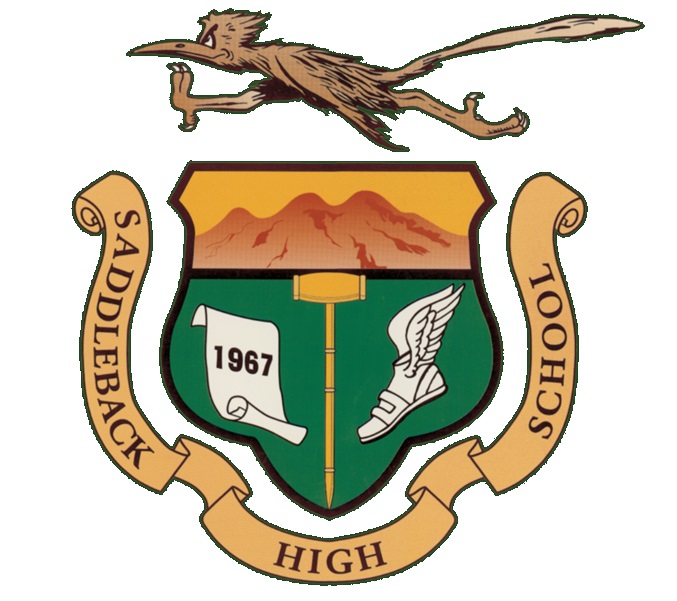 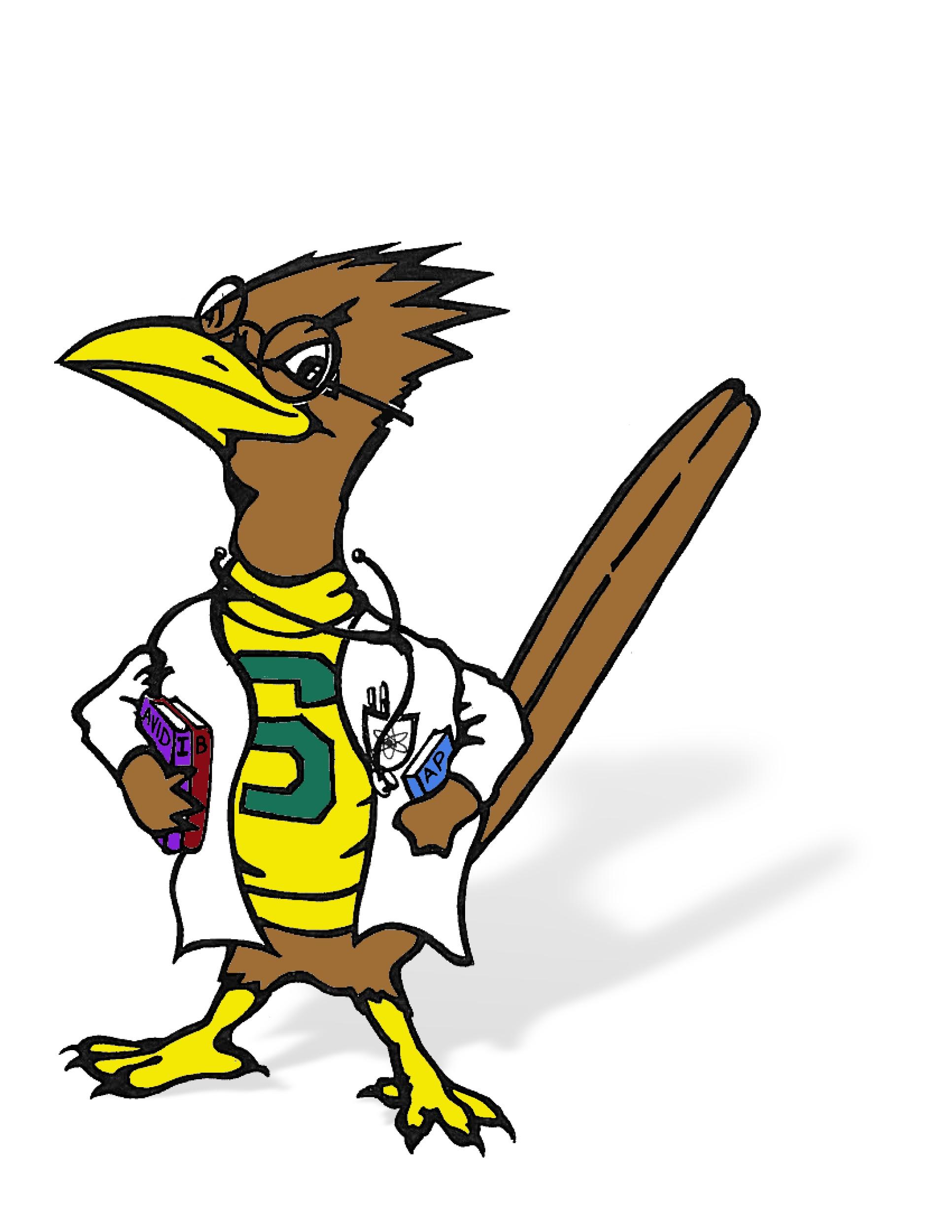 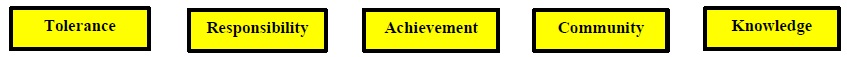 [Speaker Notes: Correa]
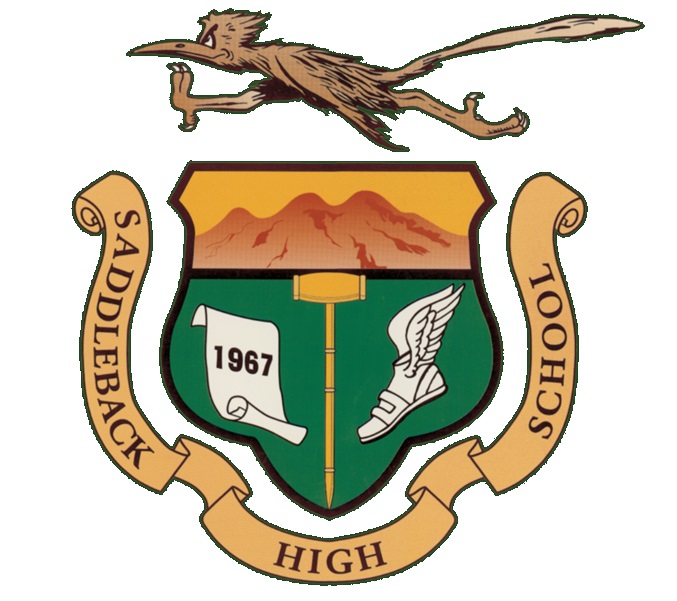 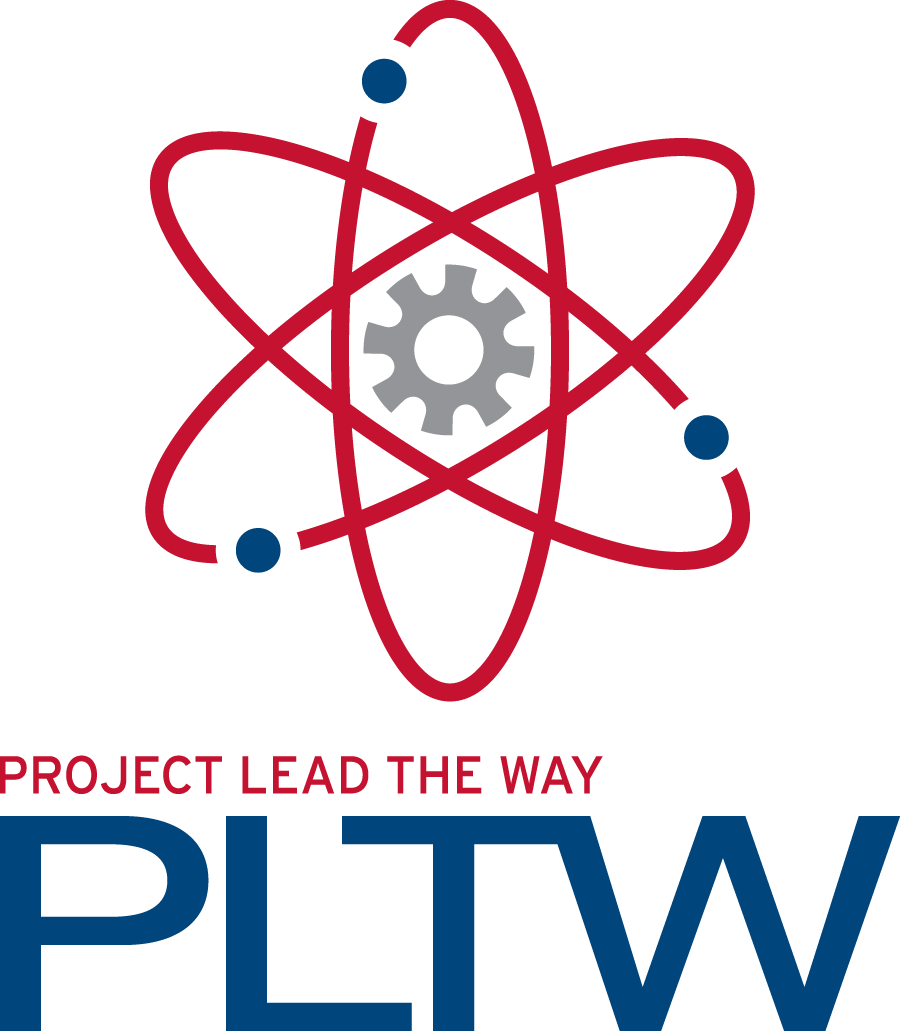 Connect with Saddleback
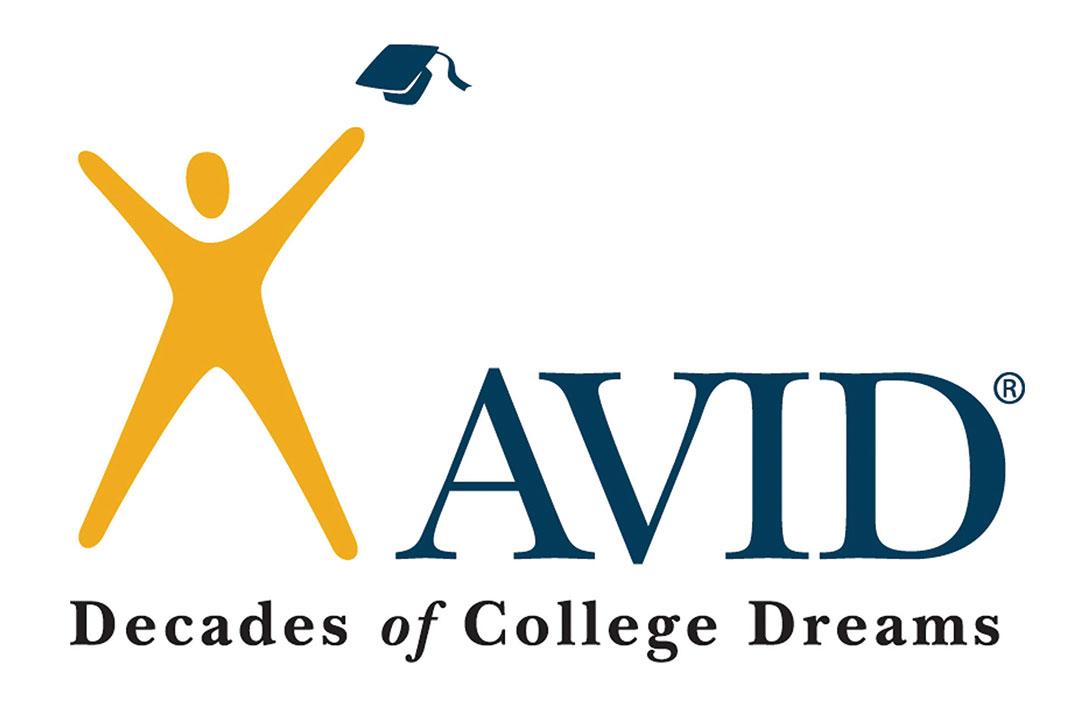 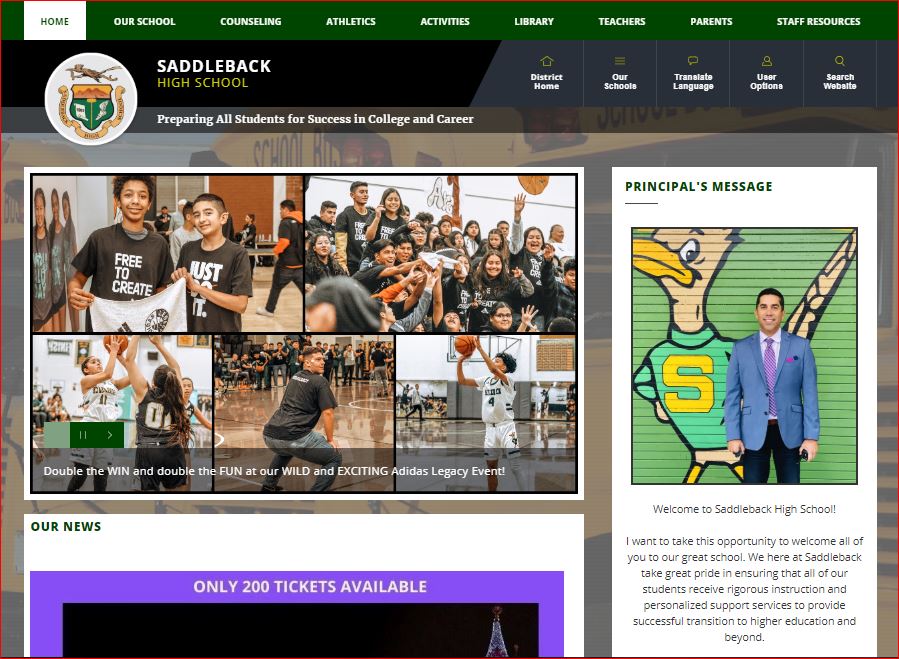 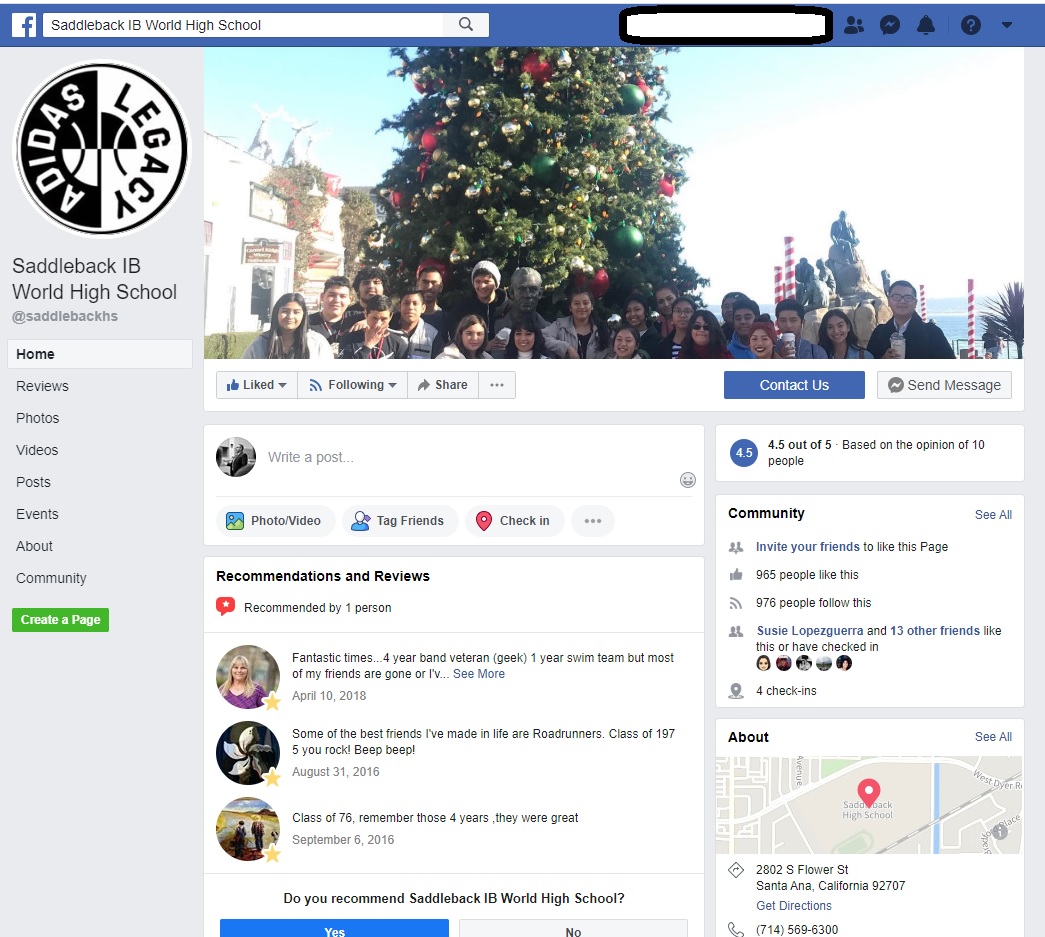 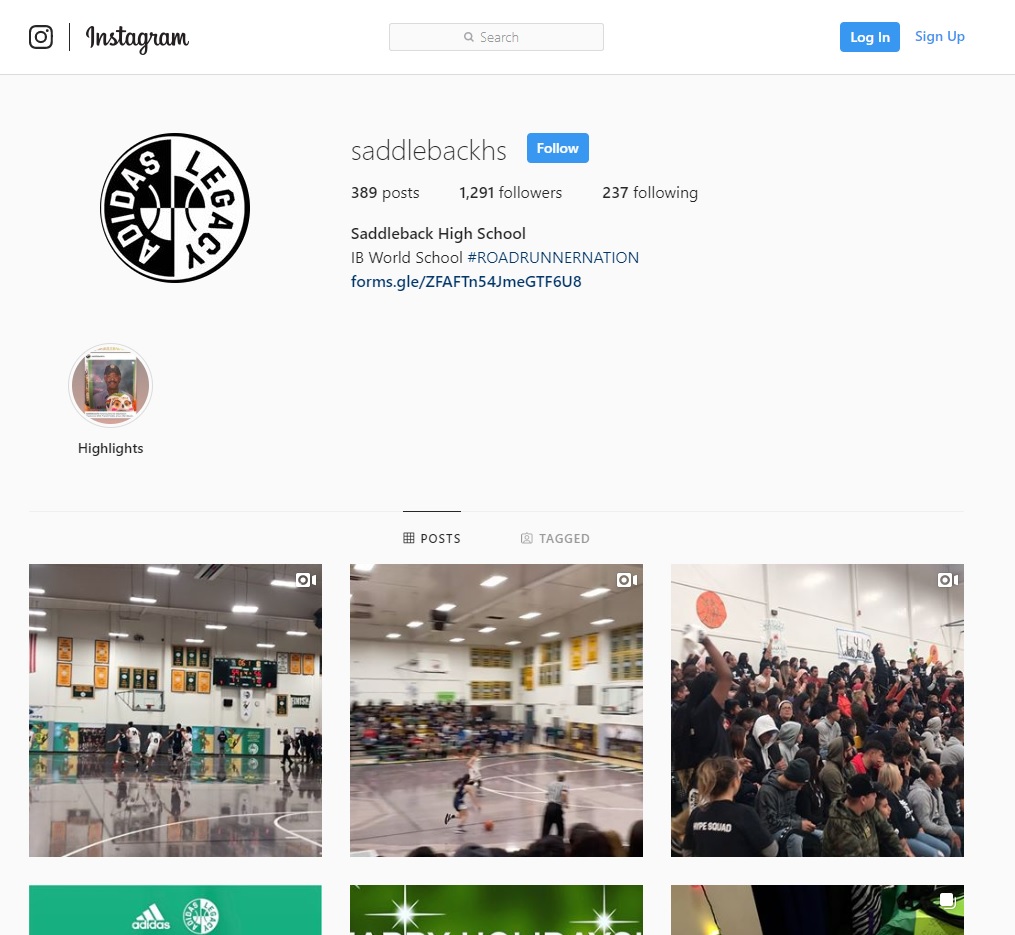 @saddebackhigh
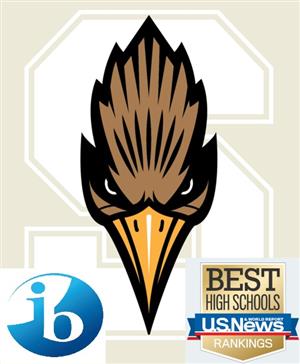 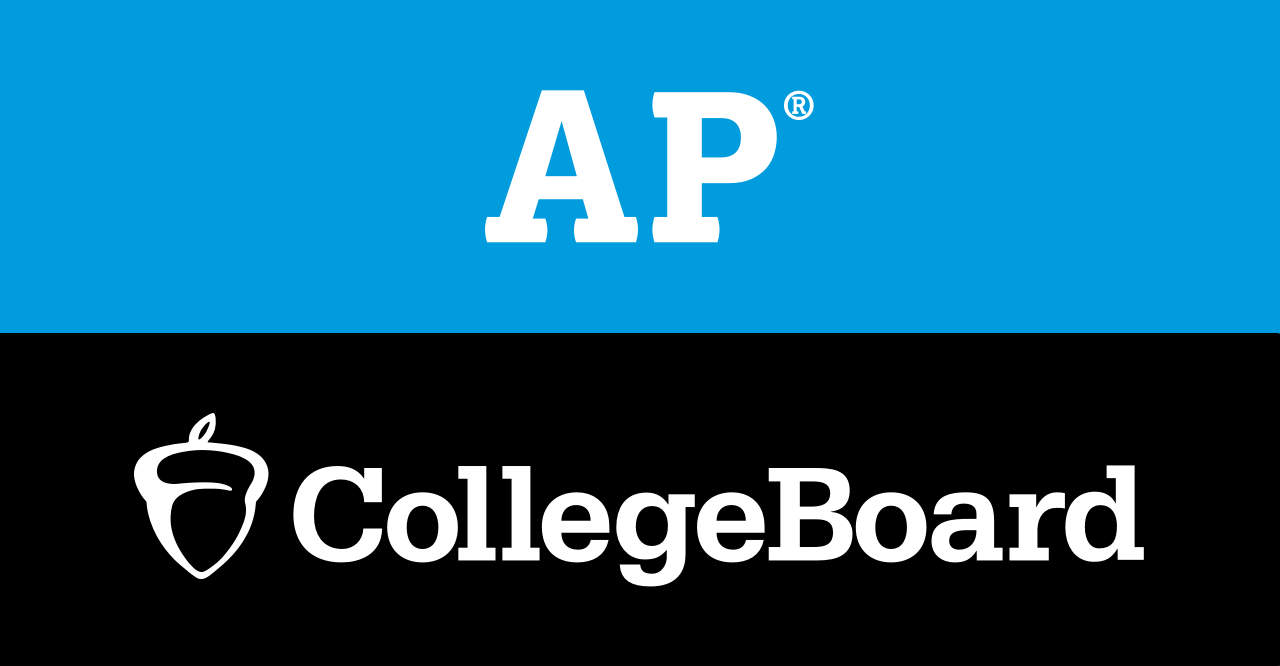 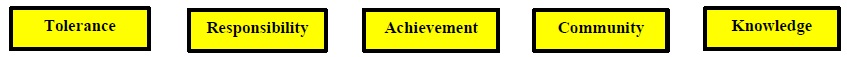 [Speaker Notes: Gerdes]
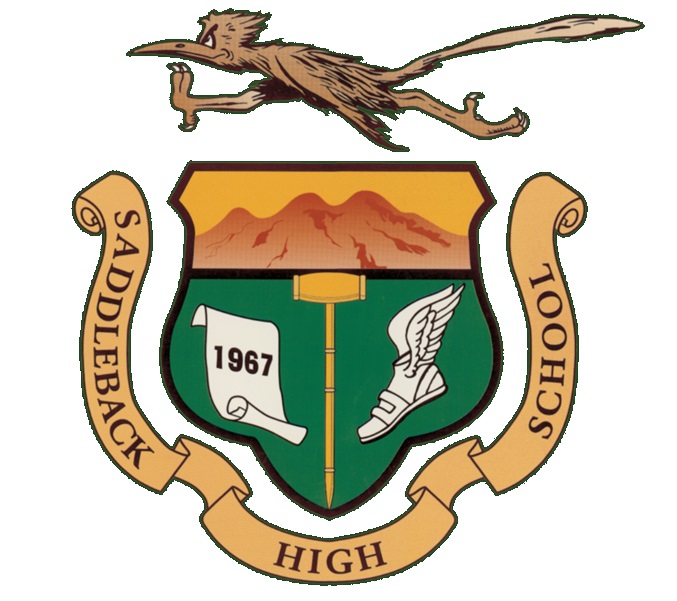 School-Wide Expectations
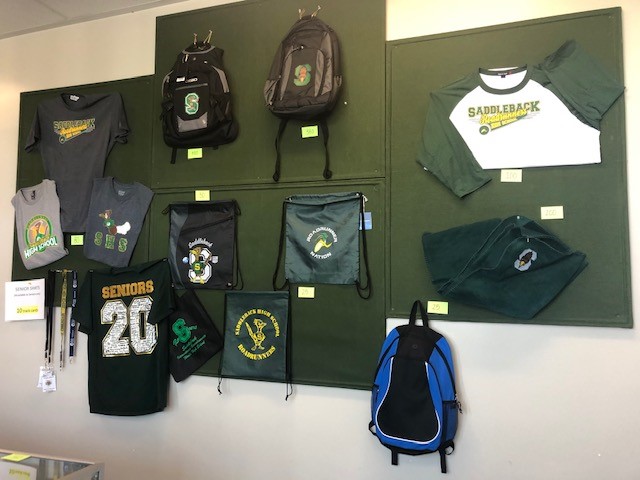 Practice TRACK
Earn a TRACK reward card
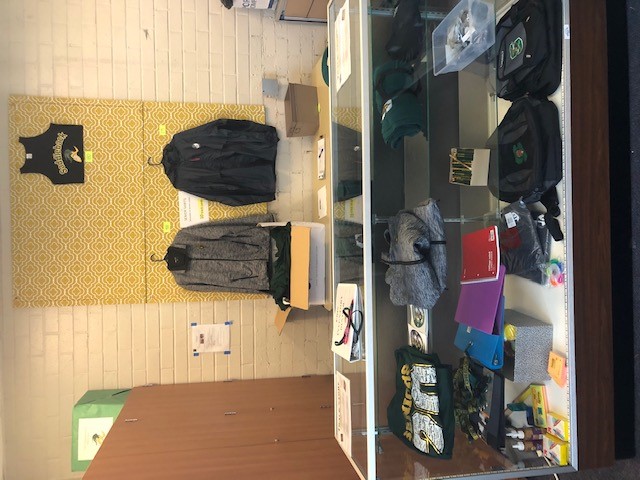 Redeem for prizes
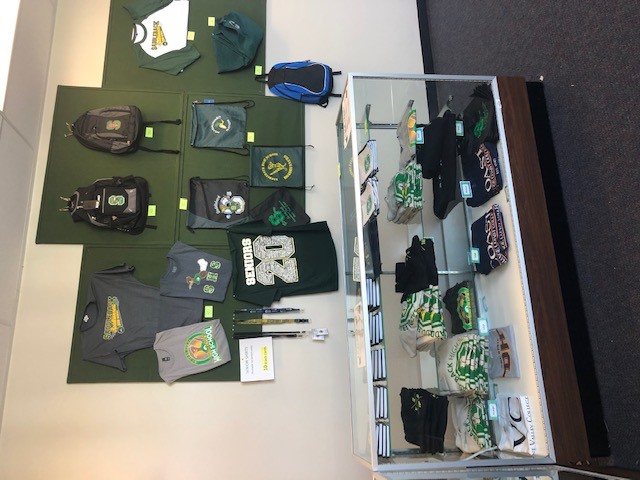 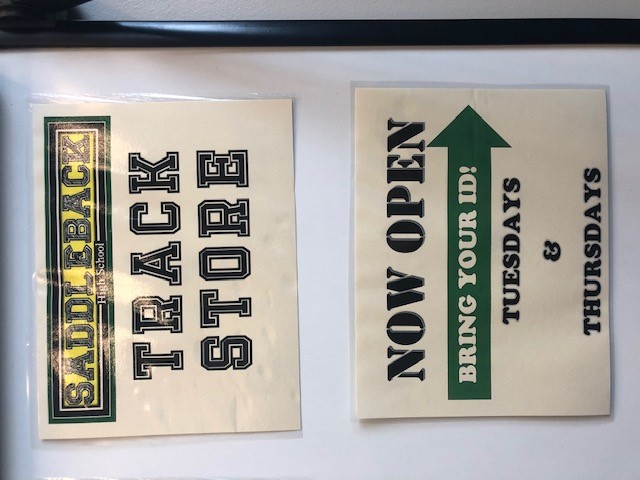 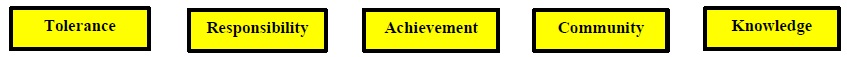 [Speaker Notes: Shin]
Words of Wisdom to our Roadrunners
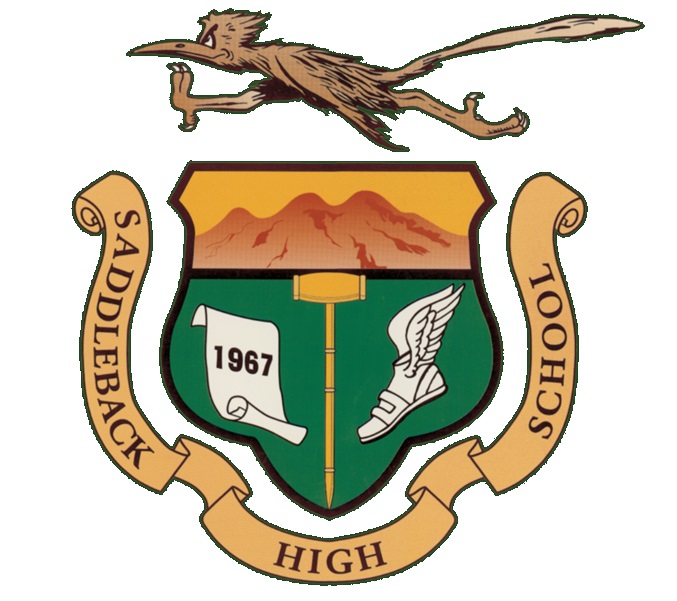 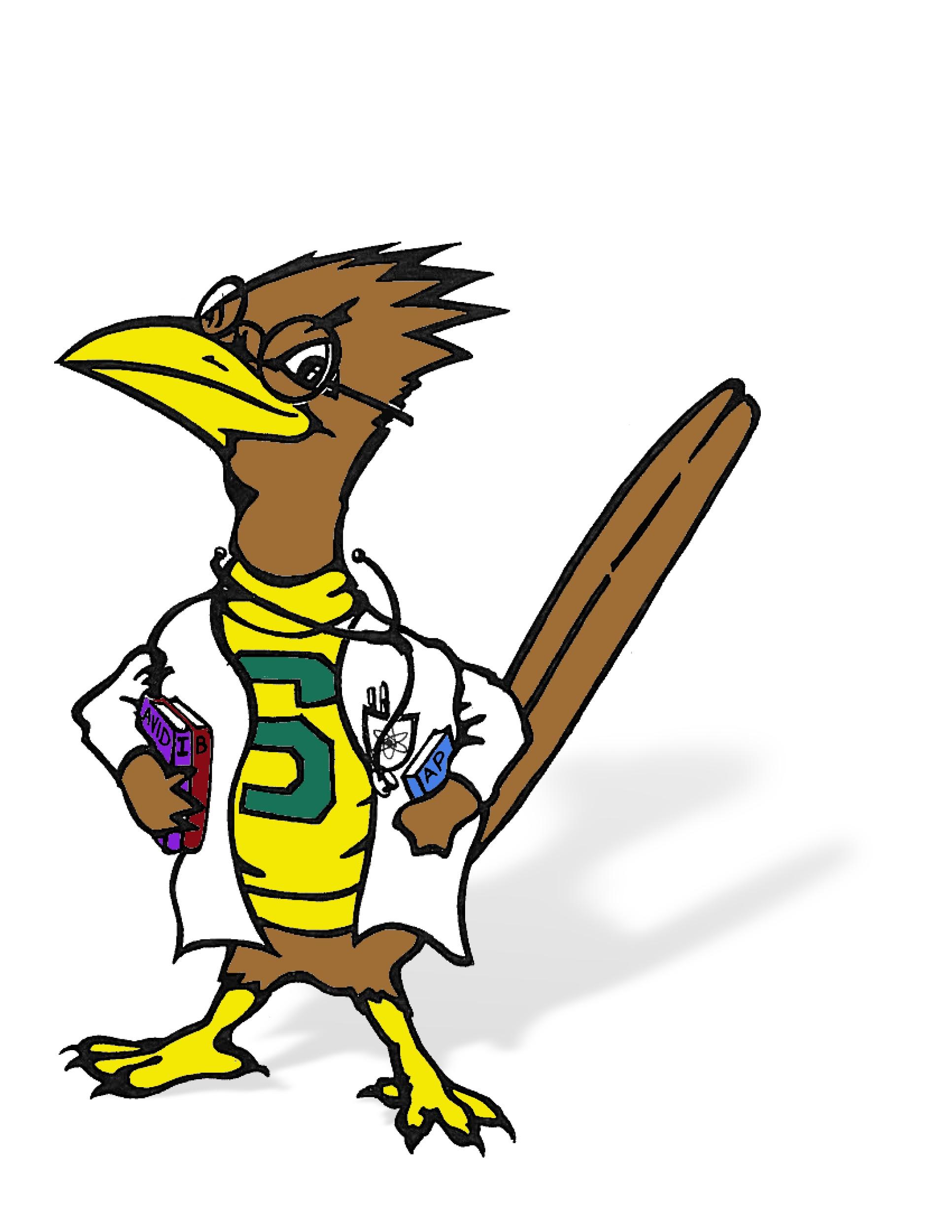 Pass all your classes with a “C” or better
Use your Student Agenda
Check Student Portal daily
Get help!
Join a club!
Plagiarism is NOT okay
Use your resources
Teachers
Counselors
Free tutoring
Clubs
Sports
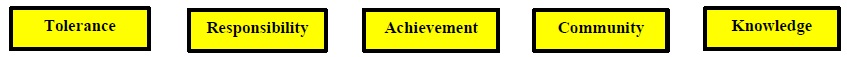 [Speaker Notes: Correa]
BustieClaus
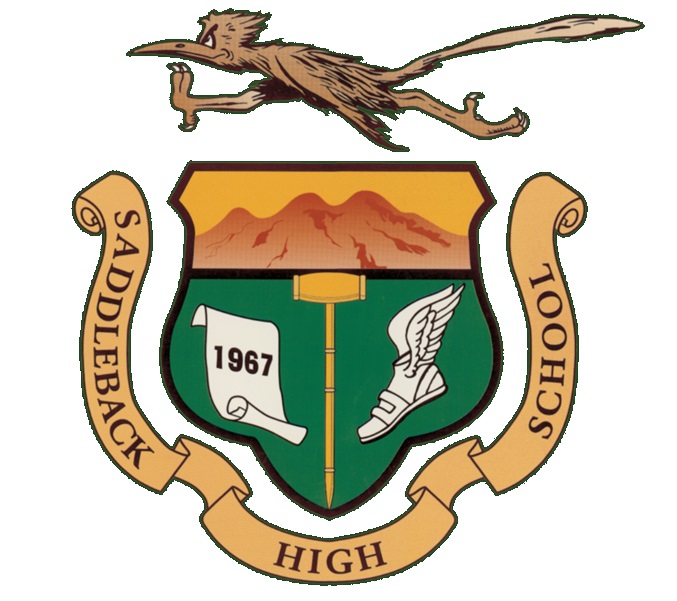 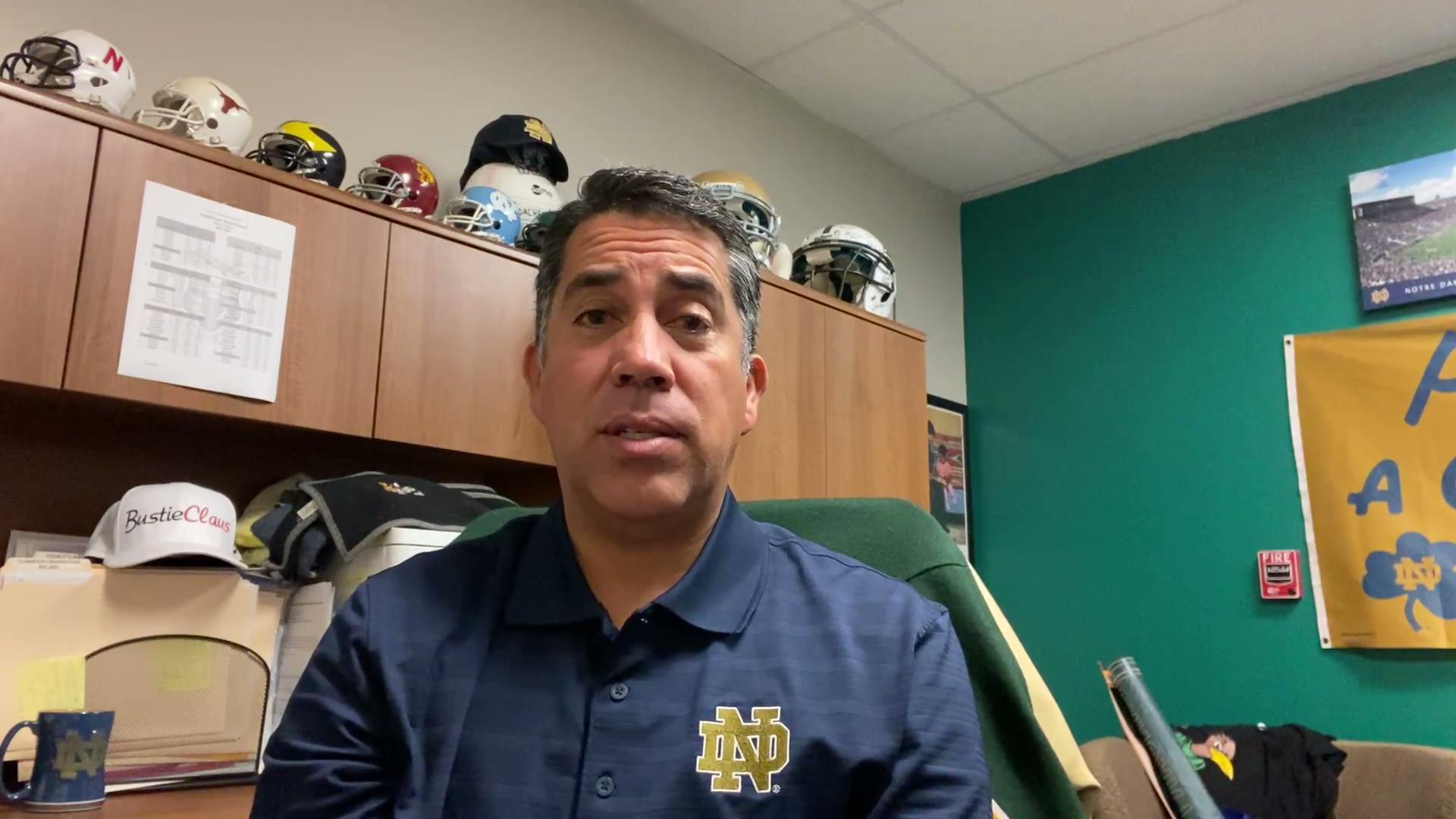 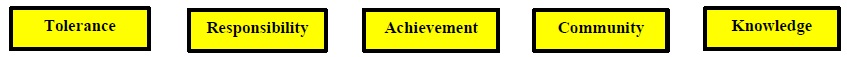 [Speaker Notes: Correa]